ePIC DAQ Overview
ePIC Electronics and DAQ WG Conveners
	Fernando Barbosa (JLab), Jin Huang (BNL), Jeff Landgraf (BNL)
WBS 6.10.08 Electronics
	Fernado Barbosa (Jlab)
WBS 6.10.09 DAQ 
	David Abbott (Jlab), Jeff Landgraf (BNL)
Contents
EIC Collider/DAQ Environment
ePIC Detector Electronics and DAQ
Readout Technologies
Streaming Concept
Components and Architecture
Scale of DAQ system and data 
Readout chain and protocols
Component Status
Schedule
2
EIC Collider & DAQ Environment
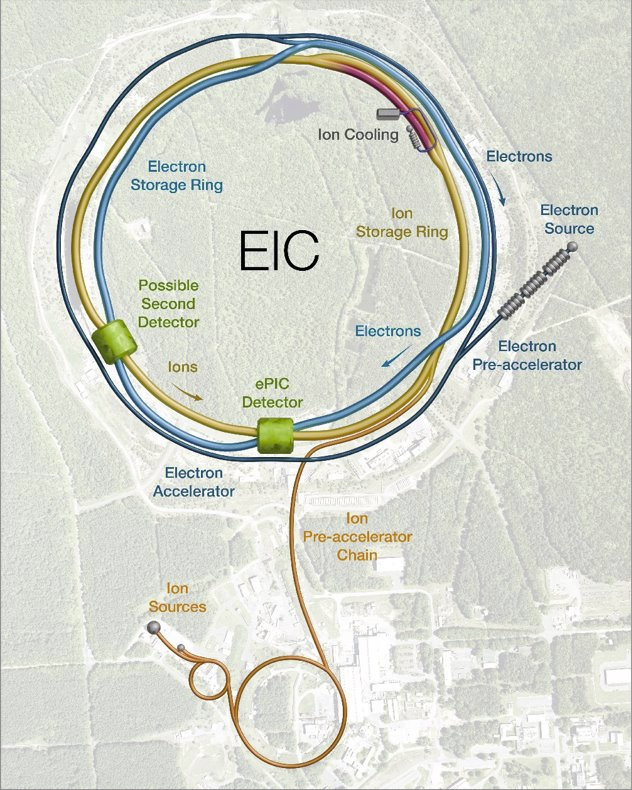 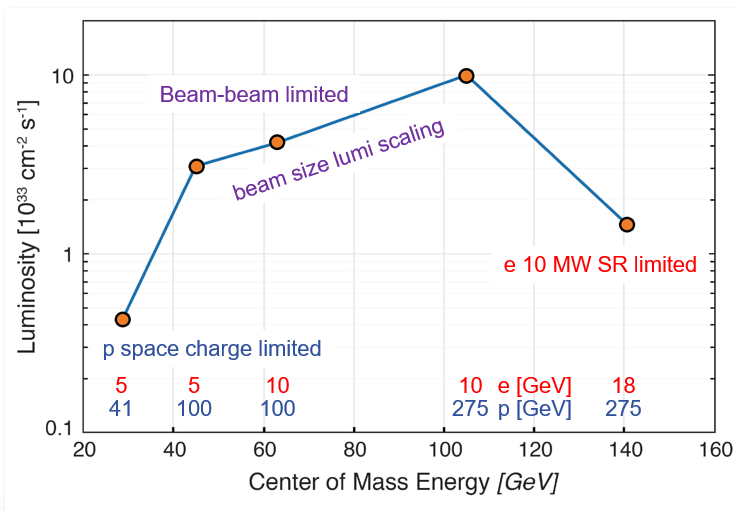 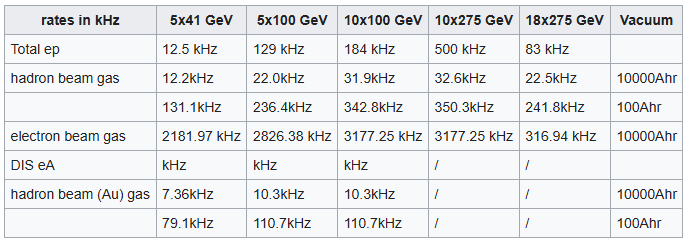 ePIC Detector Readout Technologies
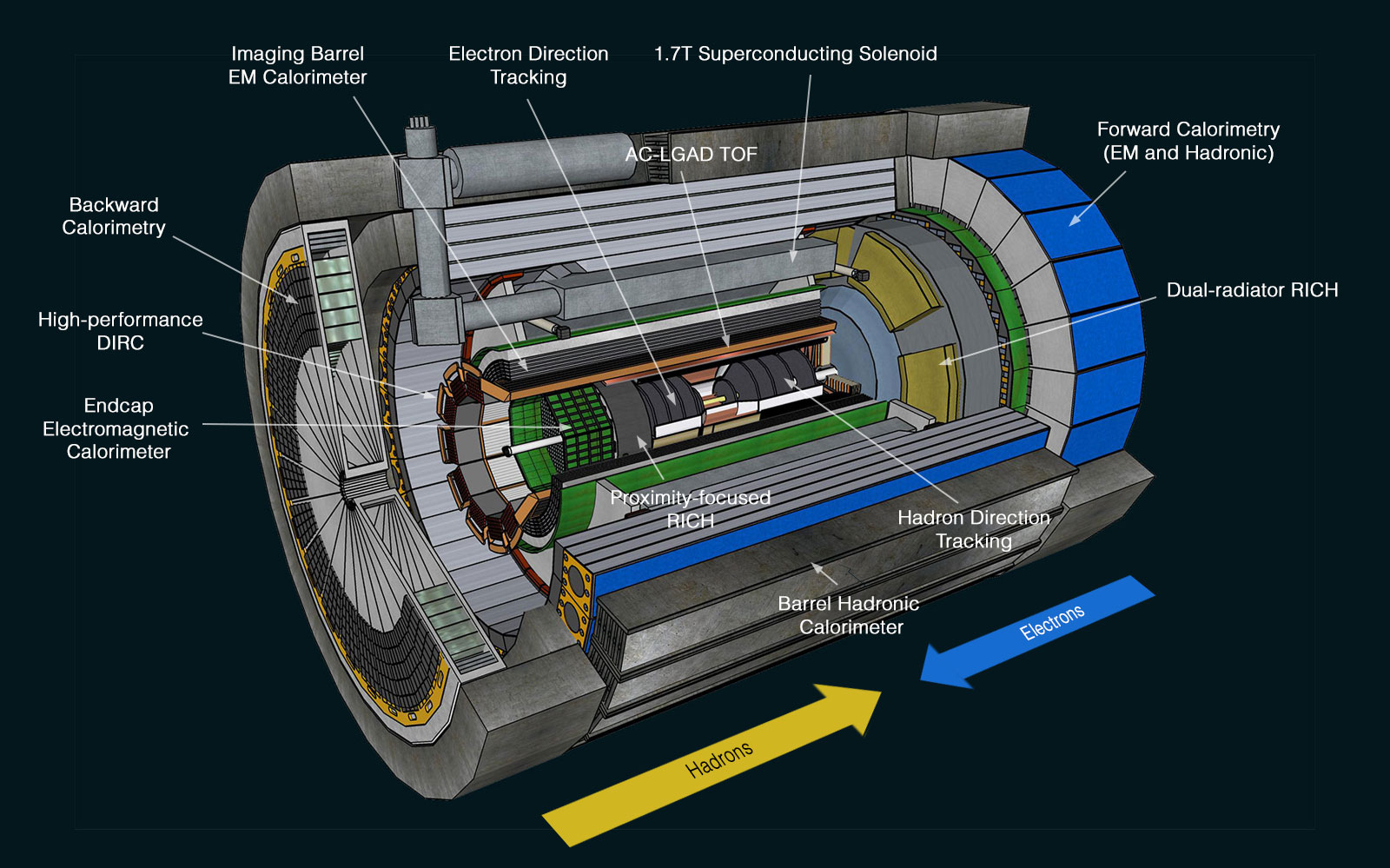 ~30 Detectors

Spread over +/- 40 meters 
       (13 bunch crossings @ c)

5 main digitization ASICs, as well as dedicated sensors and discrete readouts (See Fernando Barbosa’s Talk Tomorrow!)

Many technologies, but effort has been made to make use of possible synergy…
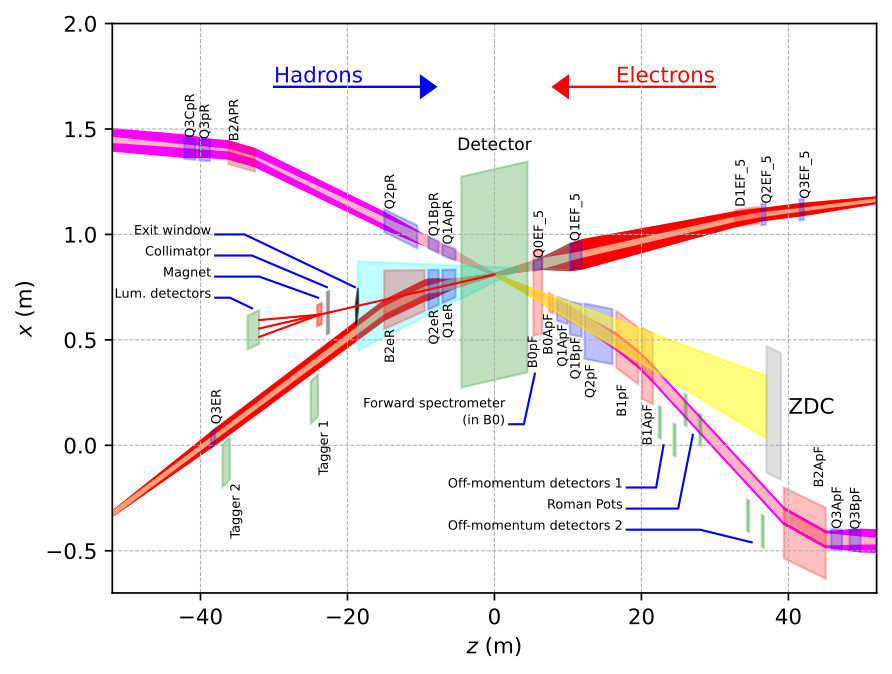 ePIC Detector Readout Technologies
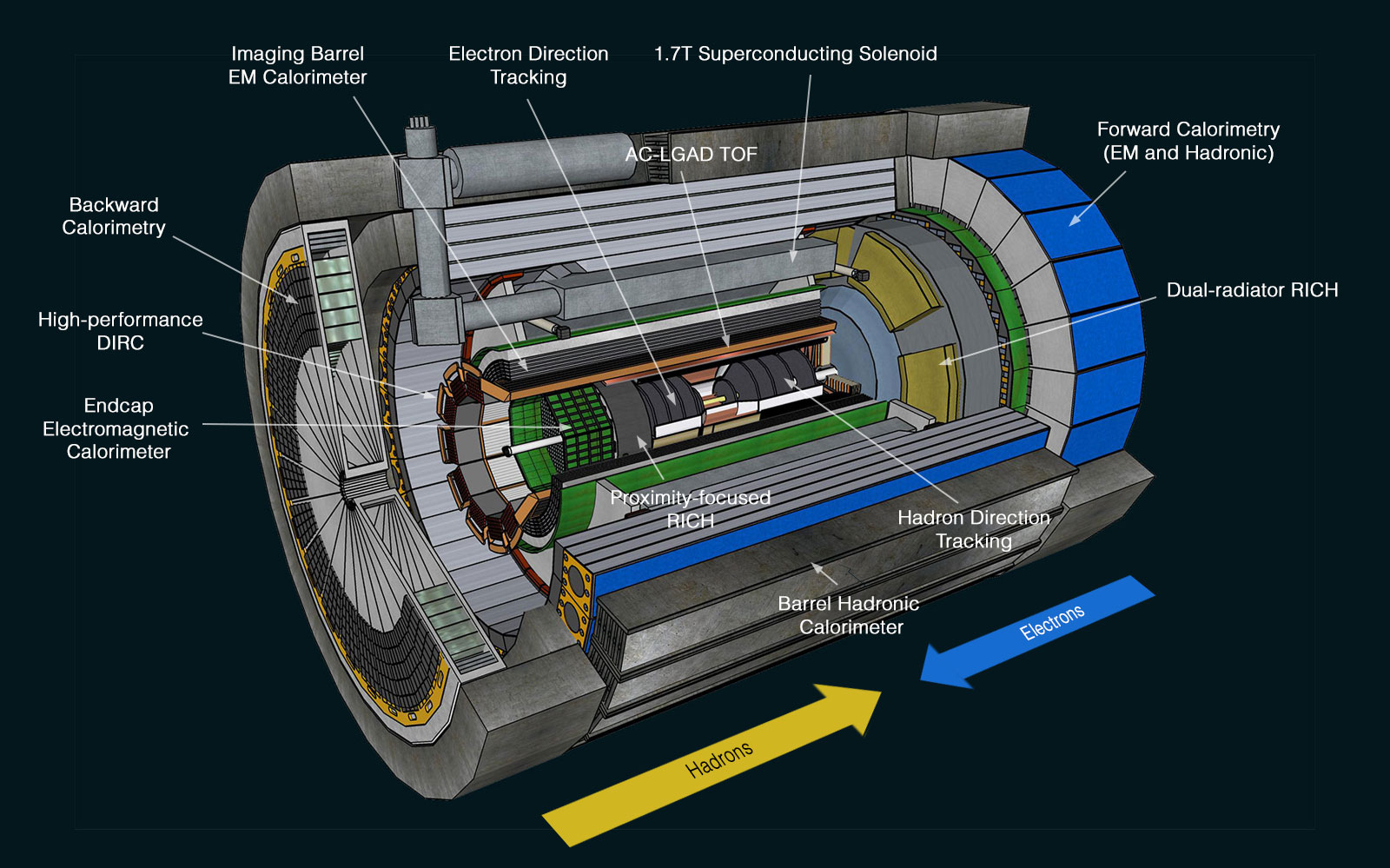 13 Calorimeters:
    7 x SiPM – CALOROC
    5 x SiPM – Discrete
    1 x SiPM – Commercial fADC250
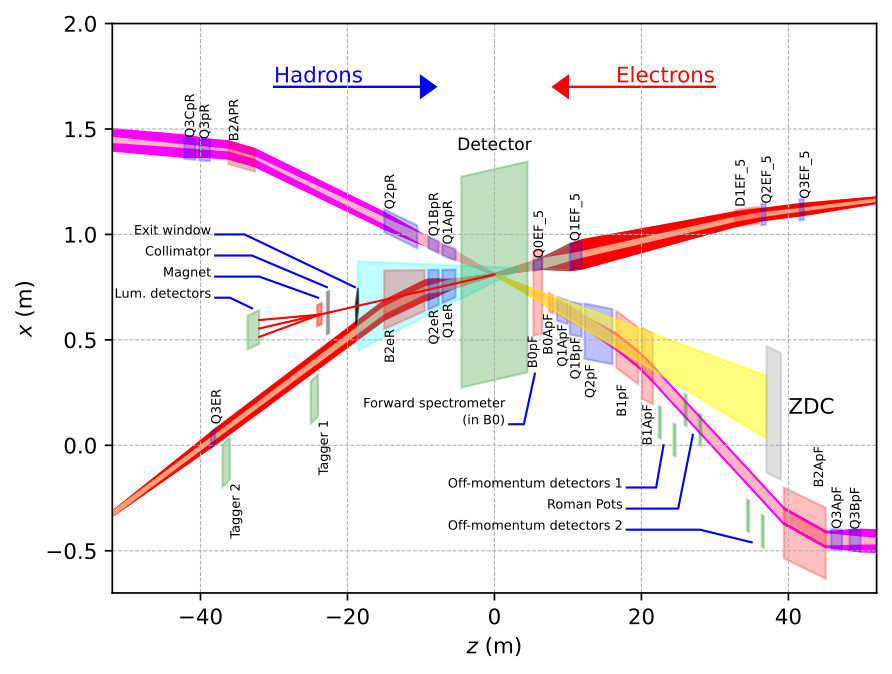 ePIC Detector Readout Technologies
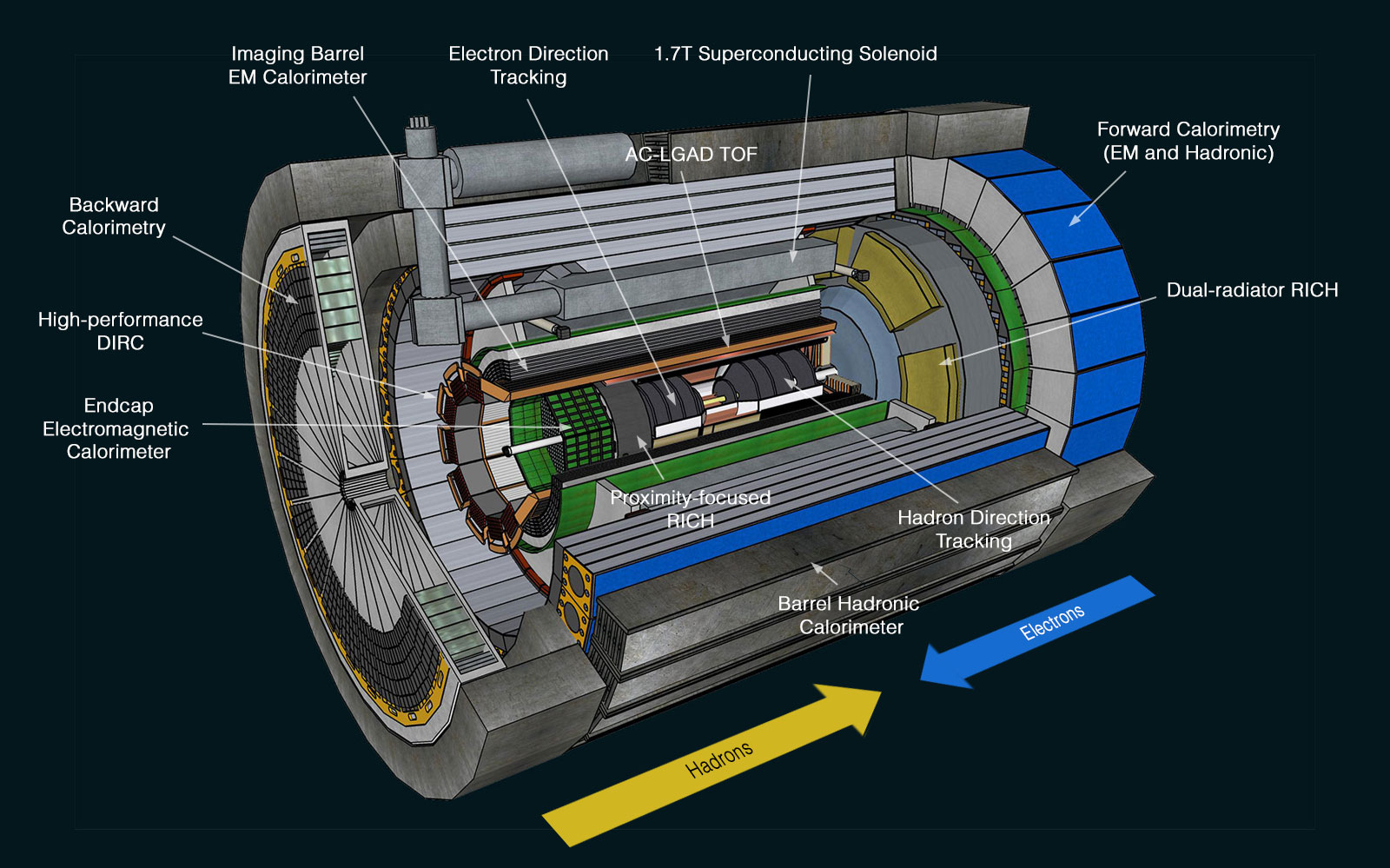 Tracking:
    4 x ITS3 – VTRX+ / lpGBT

    3 x uRWELL – SALSA
    1 x Micromegas – SALSA

     AC-LGAD time of flight
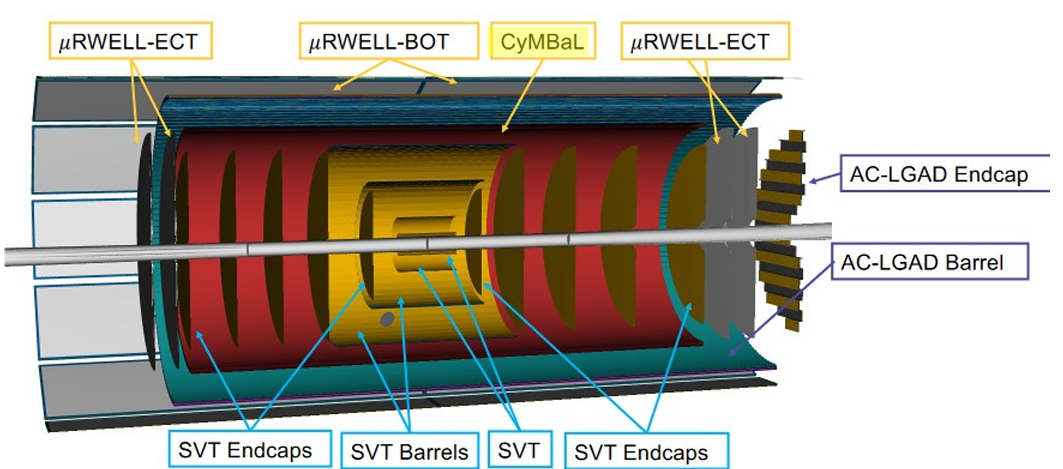 ePIC Detector Readout Technologies
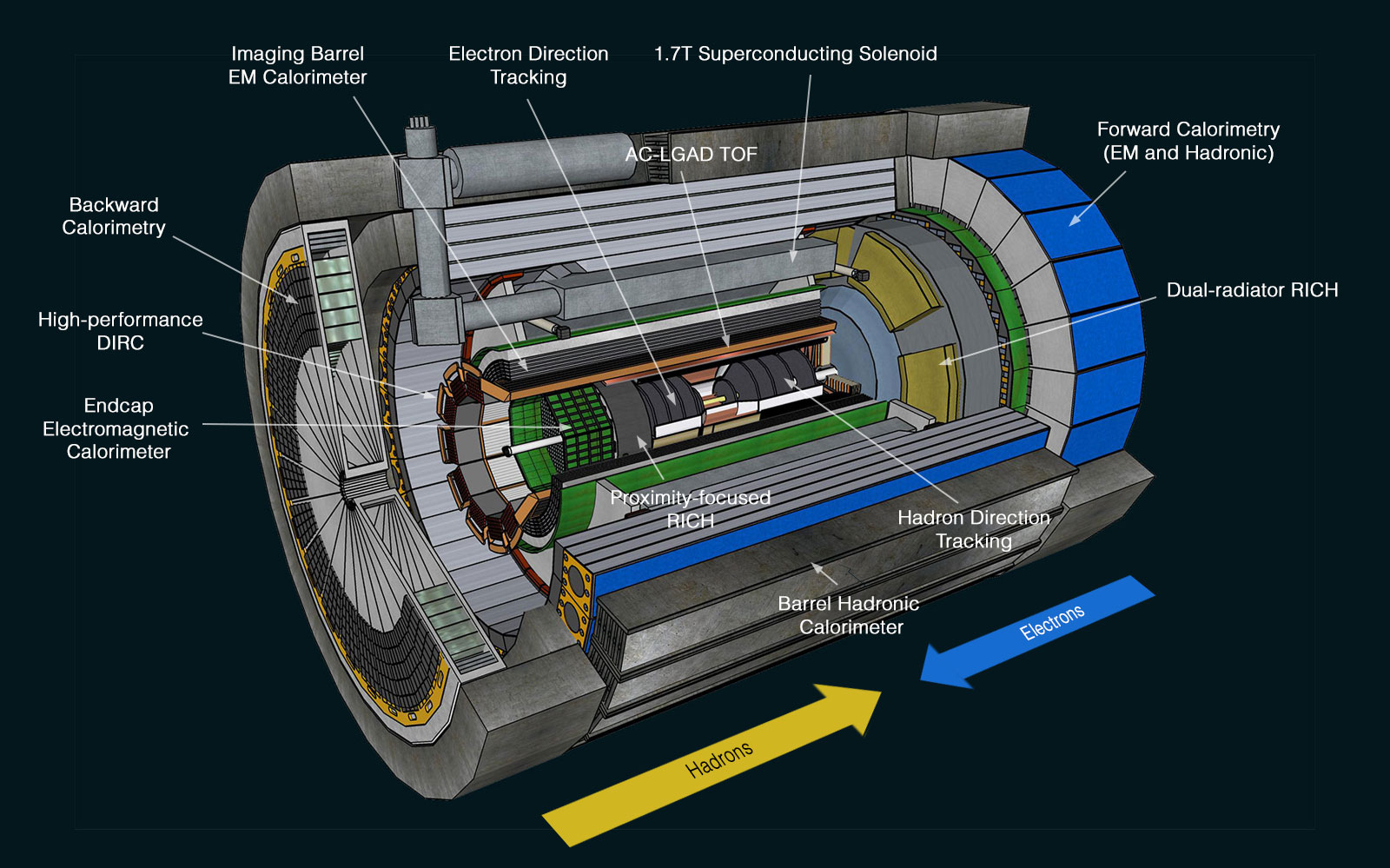 AC-LGADs:
    6 x Pixels: EICROC
    2 x Strips: FCFD / EICROCx
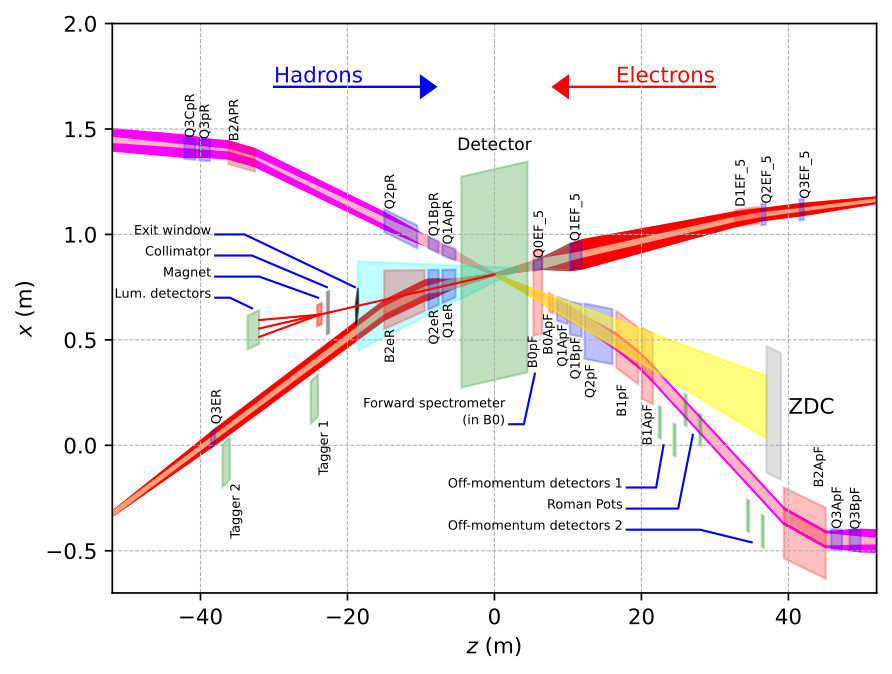 ePIC Detector Readout Technologies
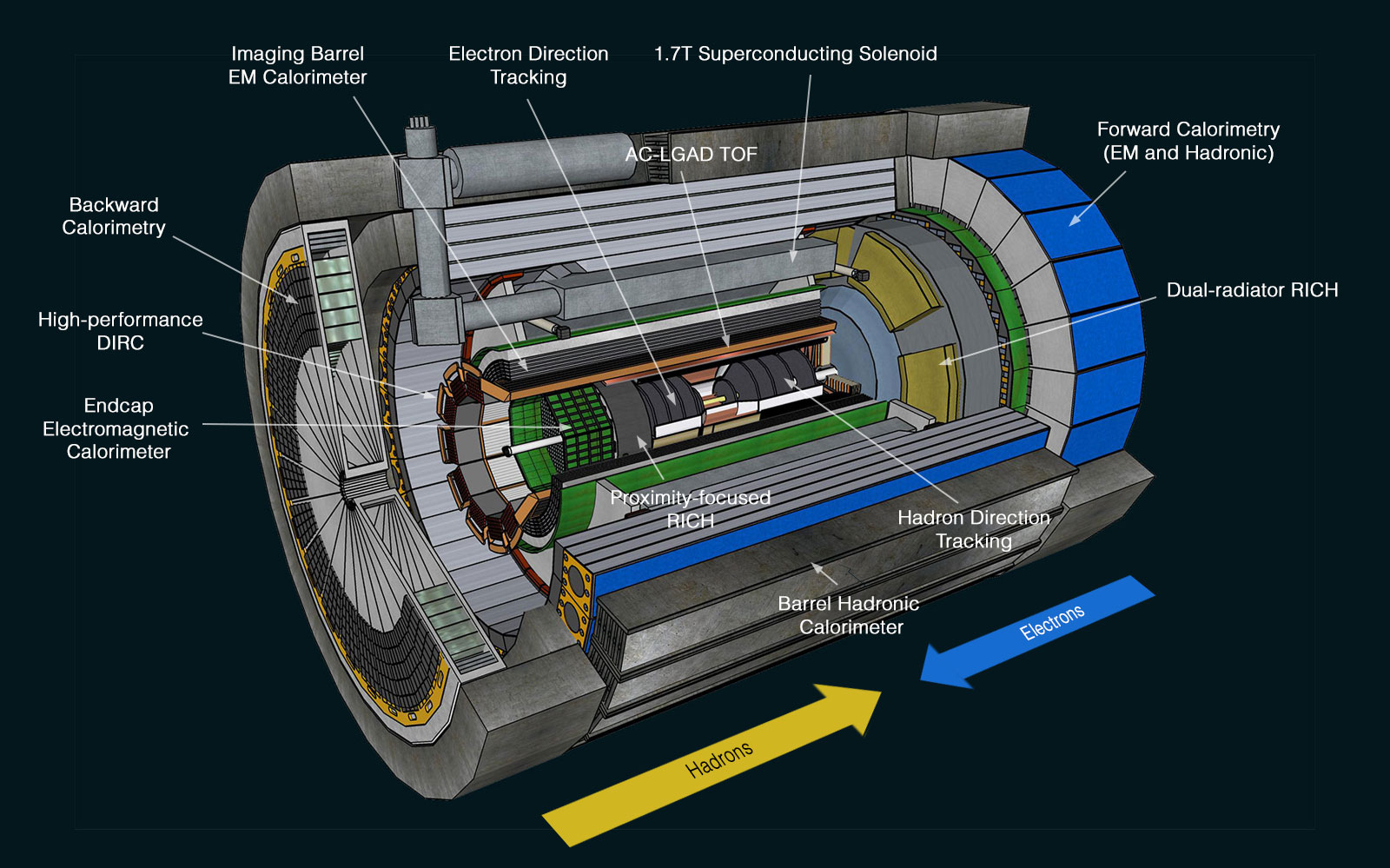 3 RICH Detectors:
   dRICH: SiPM – ALCOR 
          (needs single photon sensitivity)
   pfRICH: HRPPD – FCFD / EICROCx
   hpDIRC: MCPPMT – FCFD / EICROCx


(same FCFD / EICROCx as for
 AC-LGAD strip detectors)
Streaming in ePIC
DAQ 
Definition of streaming is “No L0 trigger”
All data is zero suppressed by the front end electronics
No system wide deadtime in normal operation
Collaboration should have the full ability to make data selection cuts on the widest possible criteria
Flexible event selection
Flexible data selection
Full background characterization
But subject to an overall throughput budget of ~100Gb/sec

ePIC Streaming will include
Capabilities for hardware and firmware based triggering
Capability for flow control
Zero suppression & aggregation within data packets

Greater sensitivity to noise than triggered system
Greater sensitivity to backgrounds than triggered system
Computing

Definition of streaming is “Process data as it arrives”
Fast Analysis (~3 weeks not months or years) using automation of calibration and reconstruction.

Requires some overlap between DAQ/computing
Automation of calibrations
Mapping calibration dependencies
Mapping application of calibrations
Mapping evolution of calibrations
QA and monitoring can make use of full offline structure
Consistent schemes and language for data/metadata
Event selection / tagging / and accounting
9
ePIC Readout Chain
WBS 6.10.x
Off Project
ECSJI – Joint Institute
WBS 6.10.08
WBS 6.10.09
Global Timing Unit (GTU)
- Interfaces to Collider
  Run Control & DAM
- Config & Control
- Clock & Timing
(BNL)
On Detector
SMT BGA
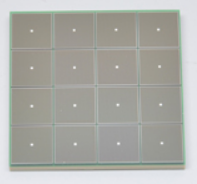 (JLAB)
Sensor


Detector Specific

Multi-Channel Sensor






MAPS, AC-LGAD
MPGD, MCP-PMT
SiPM, LAPPD
Adapter


Detector Specific

-HV/Bias Distribution
-HV divider
-Interconnect Routing



-Sensor Specific
-Passive
Front End Board
(FEB)

Detector Specific

-Amplification
-Shaping
-Digitization
-Zero Suppression
-Bias Control & Monitoring


-ASIC/ADC
-Discrete
-Serial Link
Readout Board
(RDO)

Few Variants

-Communication
-Aggregation
-Formatting
-Data Readout
-Config & Control
-Clock & Timing


-FPGA or lpGBT
-Fiber Link
Echelon 0
Computing

Common

-Data Buffering and Sinking
-Calibration Support
-QA/Scalers
-Collider Feedback
-Event ID/Building
-Software Trigger
-Monitoring

-COTS
-Ethernet
Echelon 1
Computing

Common

- Archive
- Reconstruction
- Analysis
Name


Design

Function







Attributes
Data Aggregation Module (DAM)

Common

-Computing Interface
-Aggregation
-Software Trigger
-Config & Control
-Clock & Timing


-Large FPGA
-PCIe
-Ethernet
10
Summary of Channel Counts and Data Flow
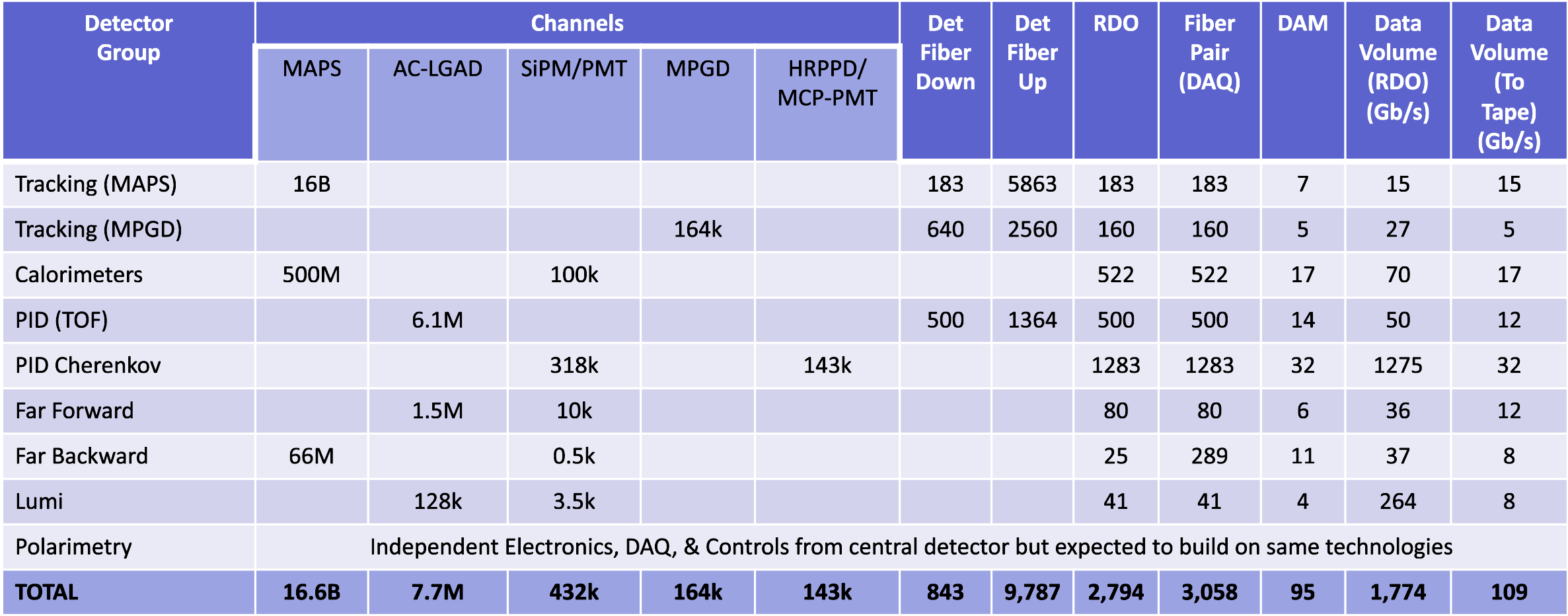 Scale of the system:

Electronics
~ 24 detectors
~ 5 Readout Technologies
~ 3000 RDOs (on detector/in racks)
~ 100 DAM boards (DAQ room)
GTU (with interface boards)

Detailed simulations of DIS events, Proton and Electron beam gas lead to maximum Data Volume
~ 2 Tb/sec digitized
~ 100Gb/sec recorded

Synchrotron Radiation Simulations ongoing
Summary of Data Flow
Eth
PCI/Eth
RDO
DAM
Readout Computer
Copper
Detector
FEB
Fiber
11
Data Bottlenecks
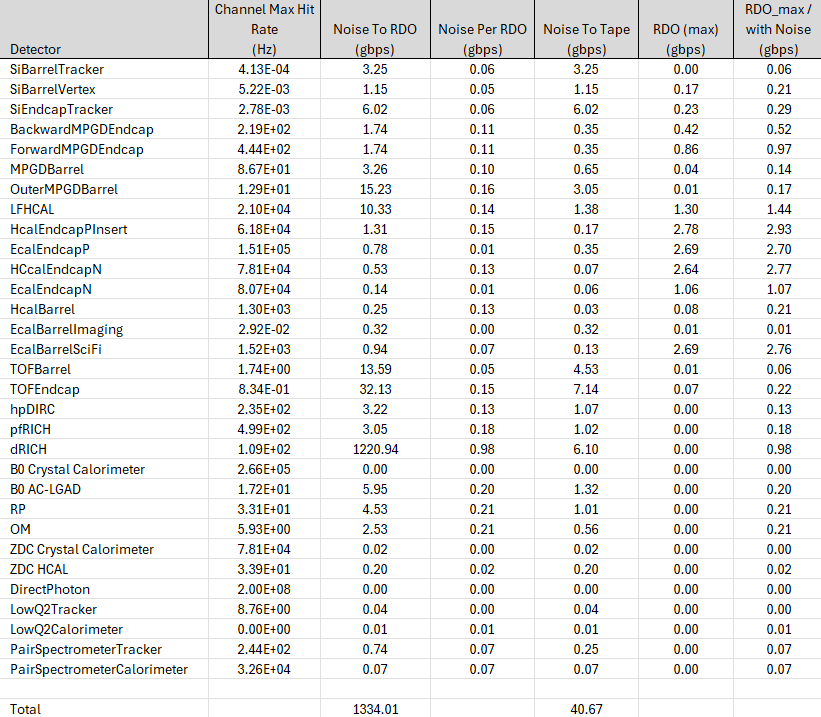 Evaluated Data Bottlenecks by tiling detector regions with RDO/ASIC combos

RDO data volume spec 8 gbps
Several detectors with max RDO rate ~1/4 bandwidth
Potential data reduction in RDO
Use fewer populated FEB per RDO in strategic locations

dRICH dark currents handled by firmware trigger
Lumi Monitoring:
Direct Photon Calorimeter ~100 channels direct streaming, readout only summary
Track lumi by bunch

Polarimetry
Readout by collider DAQ, not directly by detector
Preliminary Noise Assumptions
12
Readout Chain: lpGBT & VTRX+
CERN developed readout lpGBT and VTRX+ present opportunity for ePIC:
Existing electronics
Radiation hard
Small footprint in space and material
Meet performance specs
Low-cost relative to commercial options
Operate independently, but designed to co-exist
They also represent challenges:
Will be obsolete soon: final production run orders by 2025!
EIC Project CD-2 (baseline) targeted for early 2026
EIC Project CD-3 (construction) targeted for late 2026
VTRX+
Operation frequency tied to 40MHz (has been tested at 39.4MHz = 2:5 harmonic of EIC frequency)
Prevents features such as time windows centered on bunch crossings
Complicates assignment of collisions to bunch crossings
Maps ASIC links to a through serial links to a parallel interface.   
Avoids need for flow control as deterministic ASIC output rates supported by definition
Complicates further aggregation for ePIC (large numbers of channels, small data rates!)
lpGBT
Additional factors:
ITS-3 integrates lpGBT
ITS-3 needs lpGBT for control interfaces
Targeted ASICs not tied to the EIC Clock (EICROC, CALOROC, possibly FCFD will digitize at 39.4MHz,  SALSA will digitize at 49.25MHz)
Decisions:
CD-3B request for VTRX+ (and some lpGBT)
VTRX+ and lpGBT to be used for central detectors (SVT, MPGDs, eTOF, bTOF, dRICH, pfRICH) and similar readouts (B0, RP, OffM)
Readout Chain Links
GTU
DAM
FEB
(lpGBT)
ASIC
RDO
E.g.    bTOF, eTOF
Sensors
ASIC/
Sensor
RDO
FEB
(lpGBT)
DAM
E.g.    SVT
Sensors
FEB
(Stave)
(Module)
RDO
DAM
ASIC/
Discrete
Sensors
E.g.   Forward ECAL
Fiber Protocol / DAQ operation
Synchronous ASIC Commands:

DAQ requires
SYNC_RESET – Defines reference for time
SYNC_READ – Read current time
RUN_START – Set internal state for readout
Collecting Requirements from ASICs
E.g. fire pulser, set pedestal mode, etc…
Expect to require 5 BX synchronization boundaries
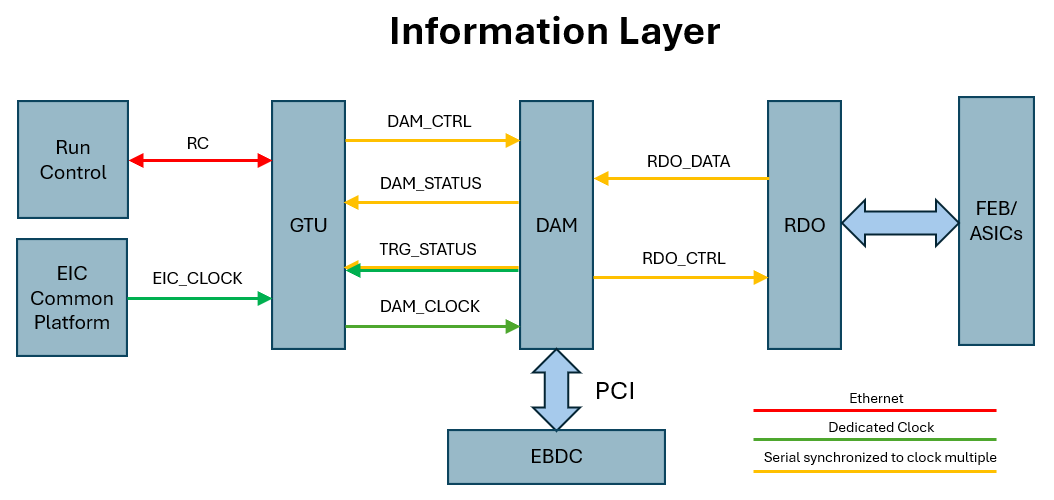 Synchronous RDO Commands:

Fit low level protocol to RDO links
64/32 bits (80/40 bits 8b/10b encoded) per clock
Carries reconstructed clock
Redundant bunch crossing counter
Time Frame Control & Definition
Flow Control
FEB links (lpGBT) are deterministic
RDO_DATA link throughput depends upon expected data volumes
(Firmware) Trigger control
Data Readout / formatting
Configuration
Slow Controls (routed to EPICS IOCs)
Document Started – requires significant revision
Time Frame Definition:

16 bits BCO (0.66ms -> 8MB @ 100Gbps)
Flexible formatting
Filtered & Unfiltered data can coexist
Time Frames are built, they contain the full set of detectors for the time period
Tiered Data Format.  
High level flexible, named navigation via banks  (e.g. star SFS, sPHENIX DAQRC)
Low level supports direct, detector specific (eg ASIC) formats.
15
Global Timing Unit Functional Design
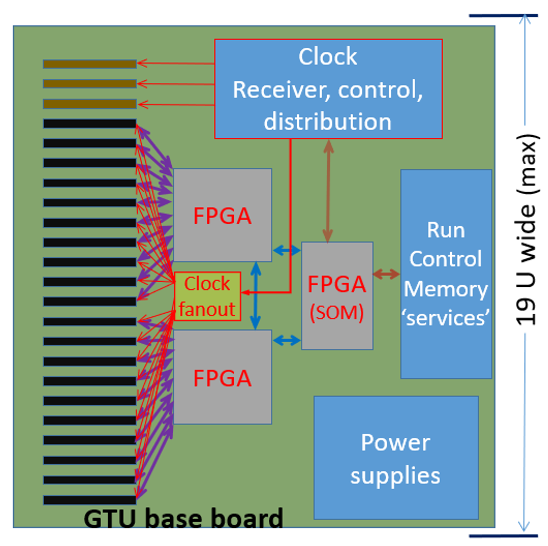 GTU idea
FPGA Based Motherboard
Daughter cards with optical interfaces to DAM boards

Plan Engineering Design During 2025 @ JLab
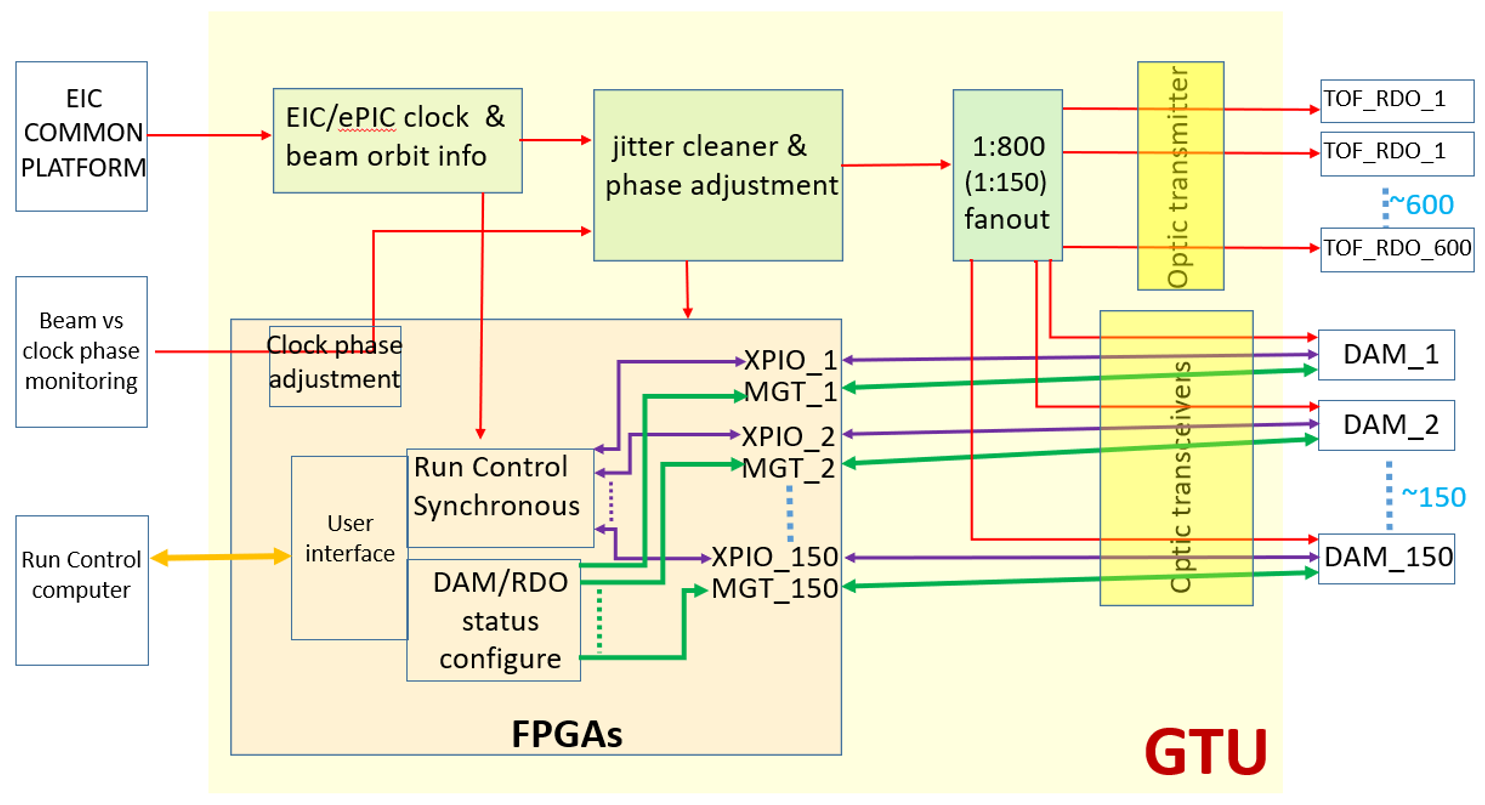 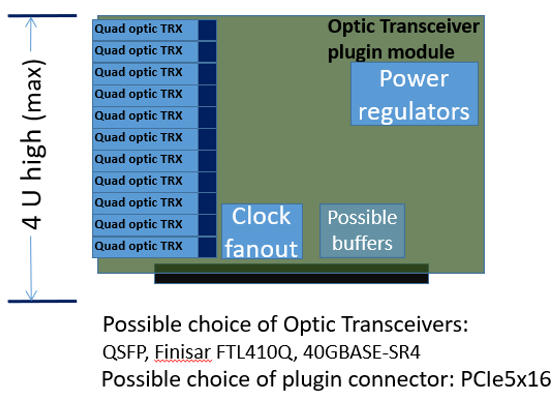 16
System Components Status
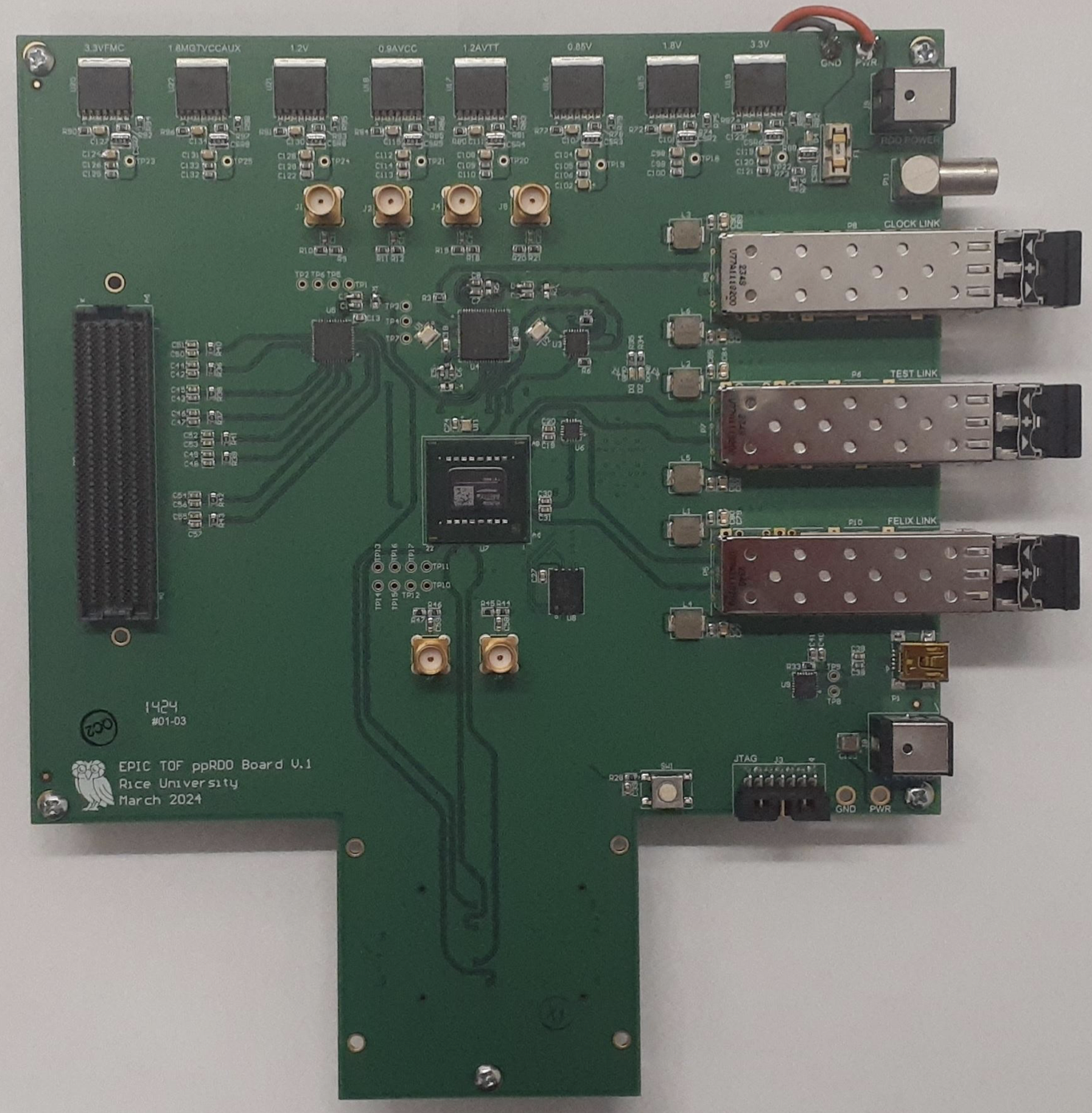 FPGA/VTRX+
dRICH
Electronics design progressing, engineering article early 2025
FPGA:  Artix Ultrascale+ Class
FPGA/SFP+
Pre-prototype now available for timing studies and firmware development (TOF)
FPGA:  Artix Ultrascale+ Class
Fiber Aggregation  (MAPS)
(ITS3/AC-LGAD/others)
Component Counts
RDO
Astropix / Timepix
Existing designs need adaption for integration
GTU
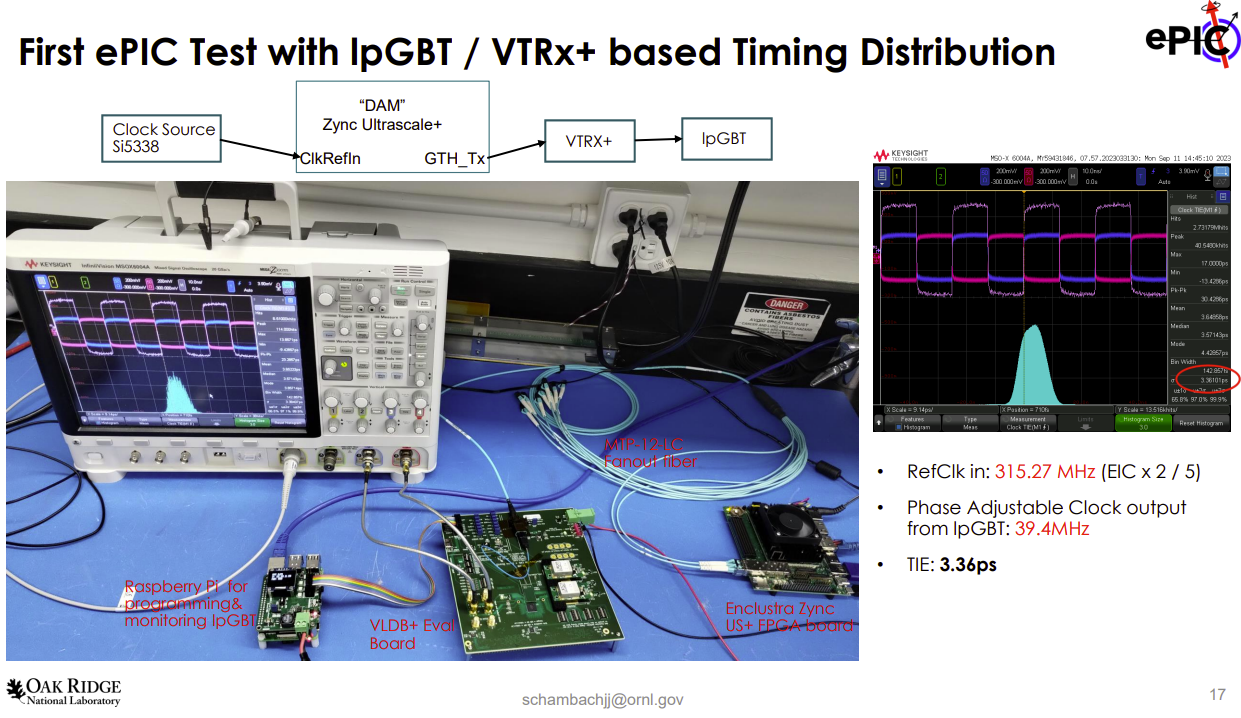 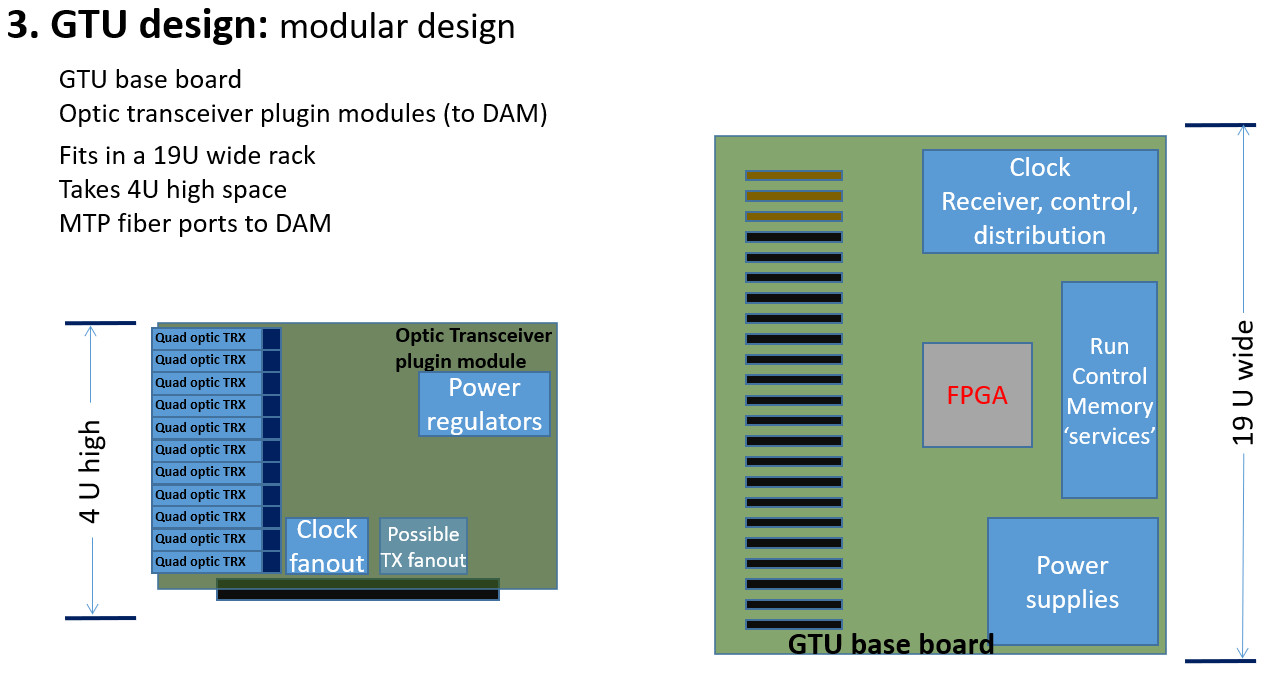 Electronics Design:
Defined data paths
Component selection / Block Design ongoing
Form Factor
Reconstructed Clock Timing Tests:
Mocked up with dev-kits
< 5ps timing measured with Ultracale+ FPGA and with lpGBT/VTRX+
FLX-155
Targeted for ePIC use
Undergoing testing in Omega Group
Test articles late 24/early 25
FLX-182
Developed by ATLAS (Omega Group at BNL)
2 FELIX engineering articles obtained
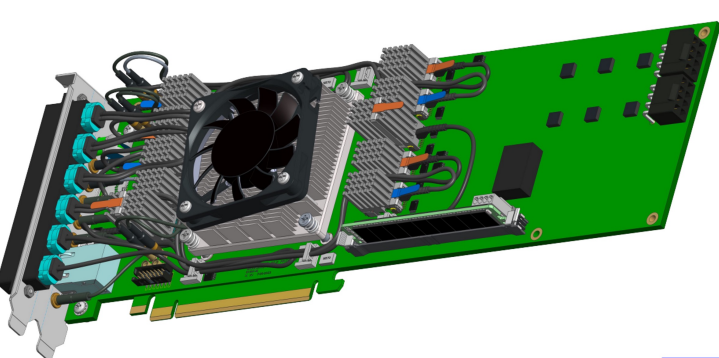 DAM
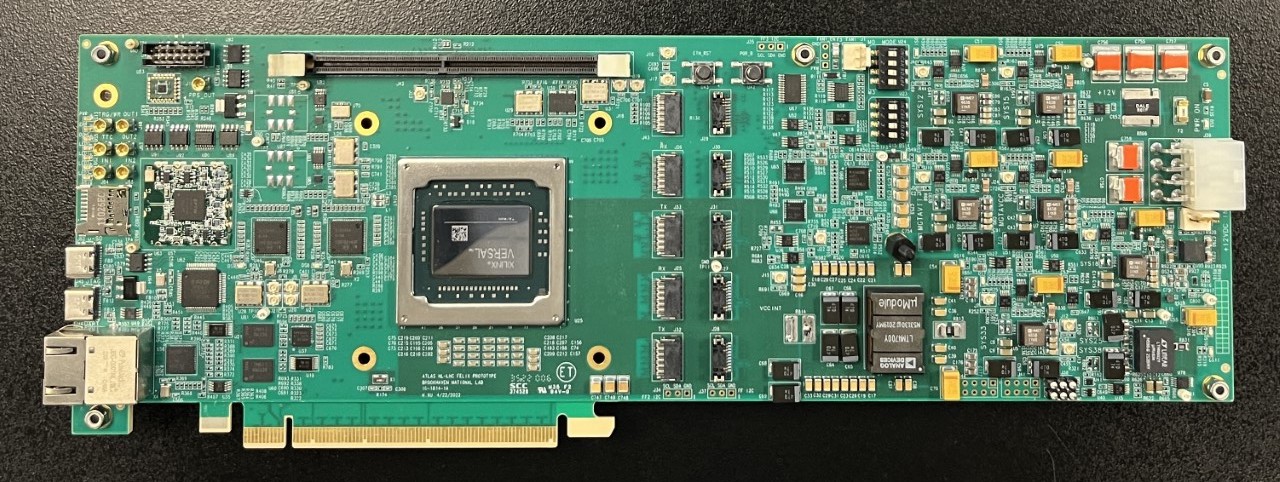 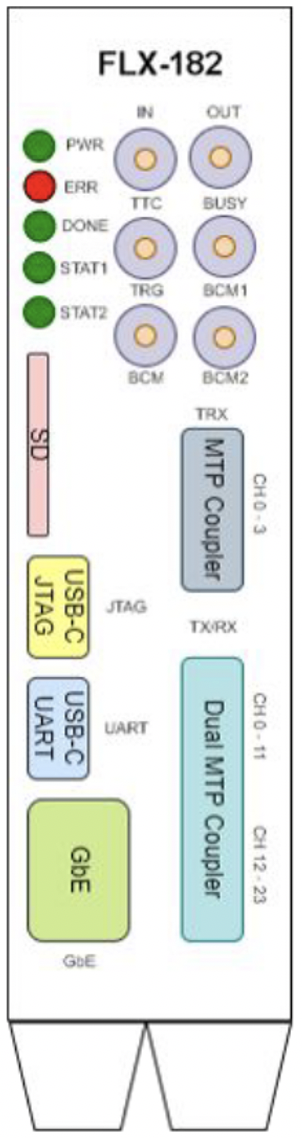 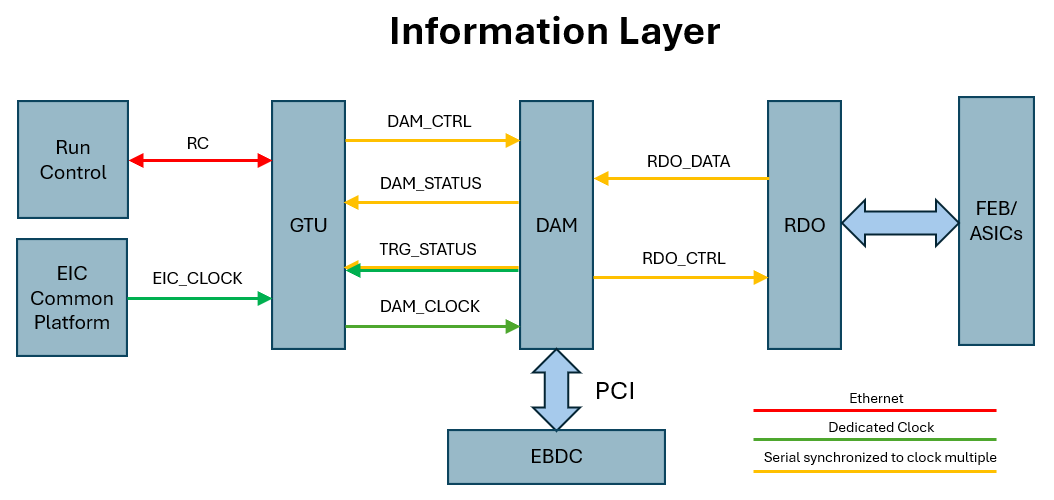 Data paths defined 
Mapping to hardware
Time frames defined
.66 ms -> 8MB @ 100Gbps)
Functions defined
Developing many aspects
Integration of 40Mhz/100Mhz systems
Integration of lpGBT & ePIC protocol
Flow control detail
Firmware trigger & Data Reduction detail
Protocol
17
System Components Status
William Gu: 	ePIC Timing and Synchronization:  	(Tomorrow)

Hao Xu: 	Felix DAM			(Tomorrow)

Luca Pontisso:   Data filtering on GPU for dRICH         (Yesterday)

Cristian Rossi:    Noise reduction for dRICH	(Yesterday)
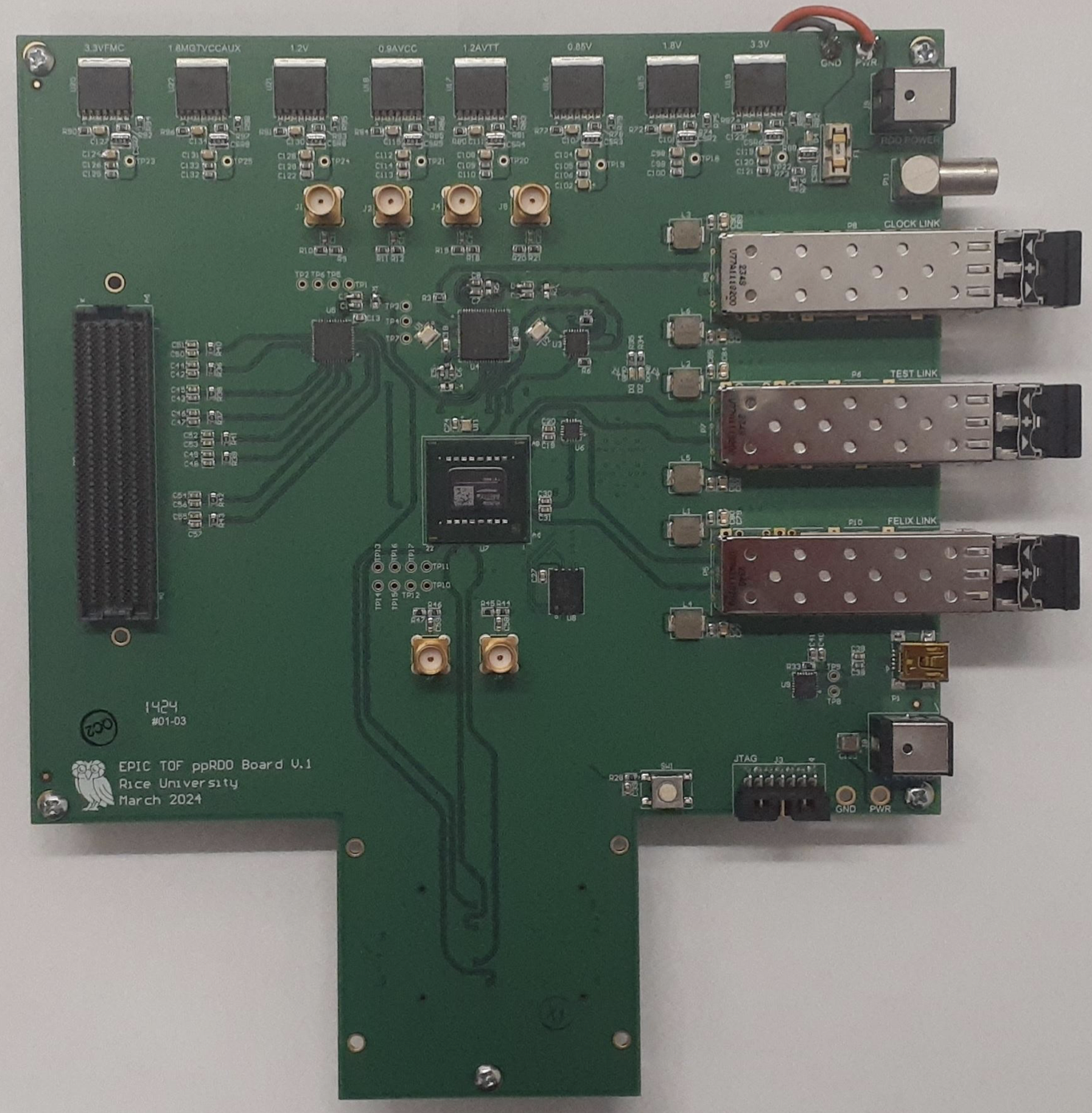 FPGA/VTRX+
dRICH
Electronics design progressing, engineering article early 2025
FPGA:  Artix Ultrascale+ Class
FPGA/SFP+
Pre-prototype now available for timing studies and firmware development (TOF)
FPGA:  Artix Ultrascale+ Class
Fiber Aggregation  (MAPS)
(ITS3/AC-LGAD/others)
Component Counts
RDO
Astropix / Timepix
Existing designs need adaption for integration
GTU
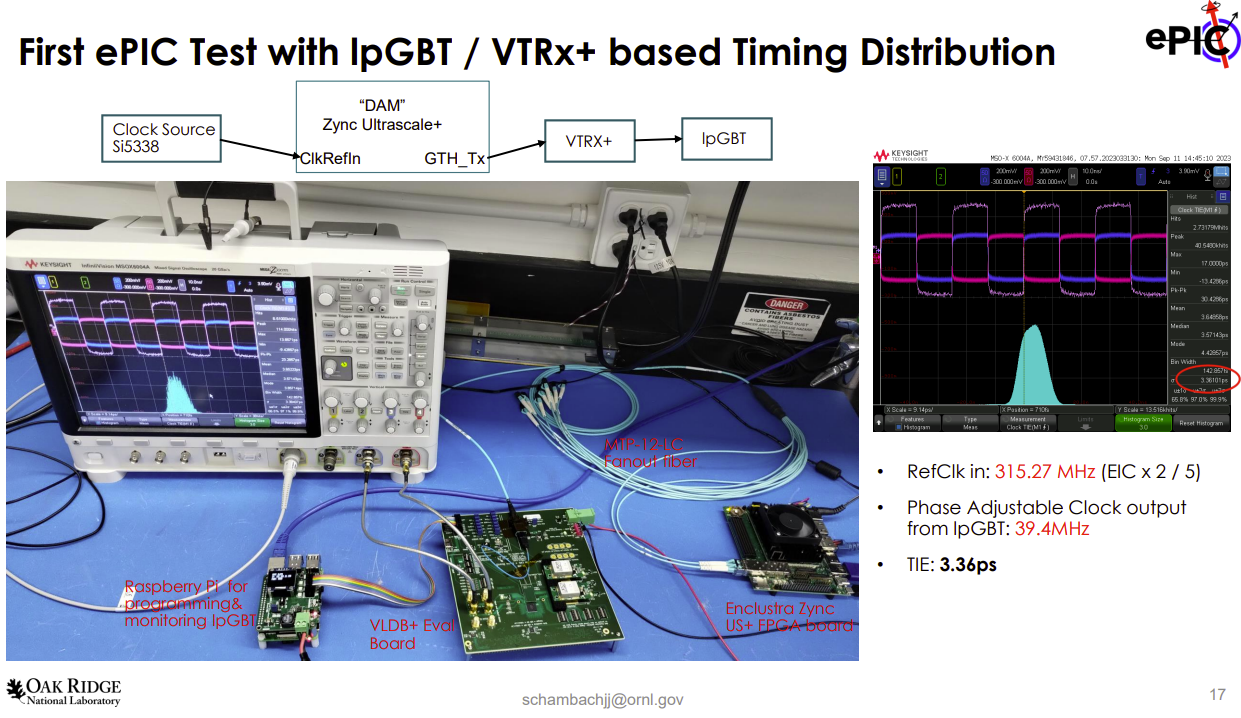 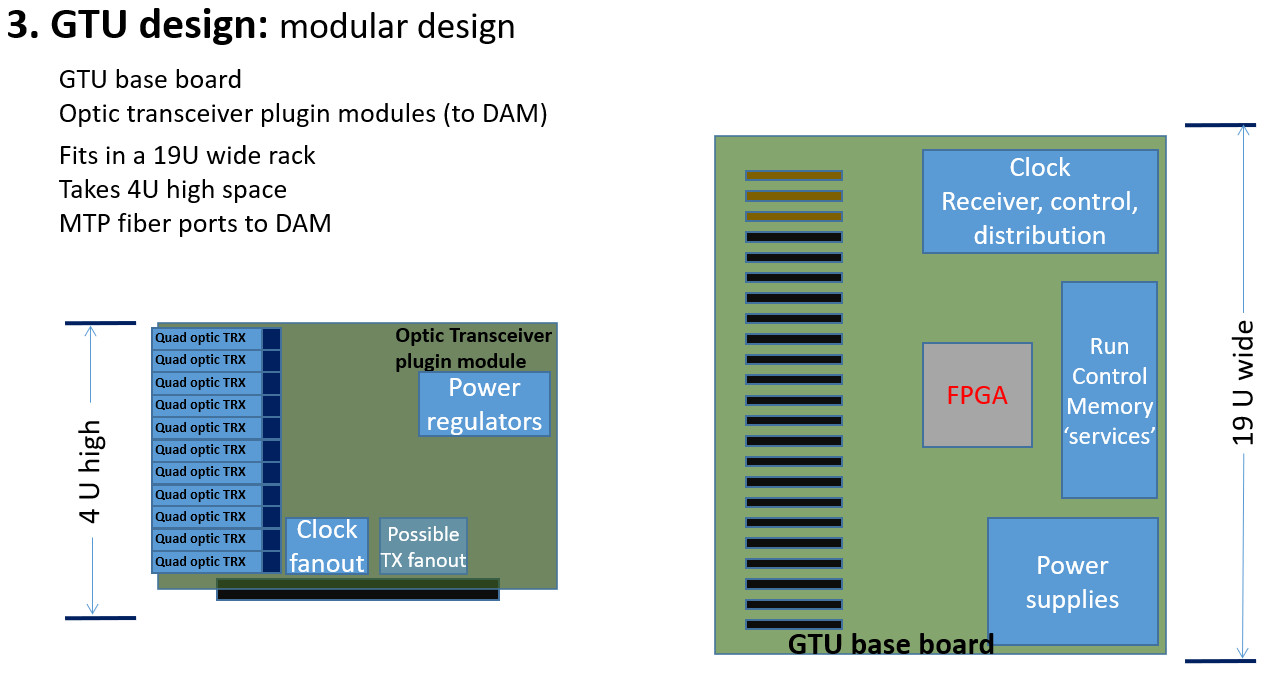 Electronics Design:
Defined data paths
Component selection / Block Design ongoing
Form Factor
Reconstructed Clock Timing Tests:
Mocked up with dev-kits
< 5ps timing measured with Ultracale+ FPGA and with lpGBT/VTRX+
FLX-155
Targeted for ePIC use
Undergoing testing in Omega Group
Test articles late 24/early 25
FLX-182
Developed by ATLAS (Omega Group at BNL)
2 FELIX engineering articles obtained
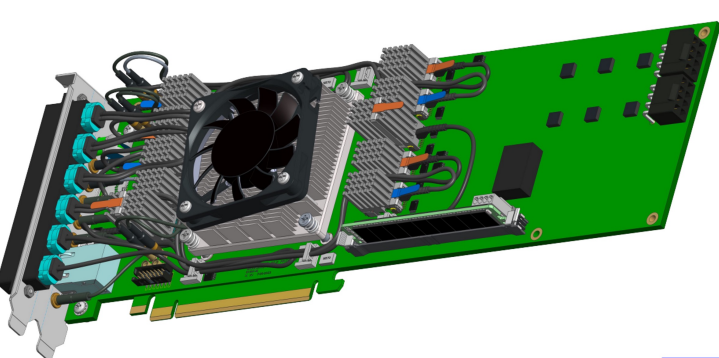 DAM
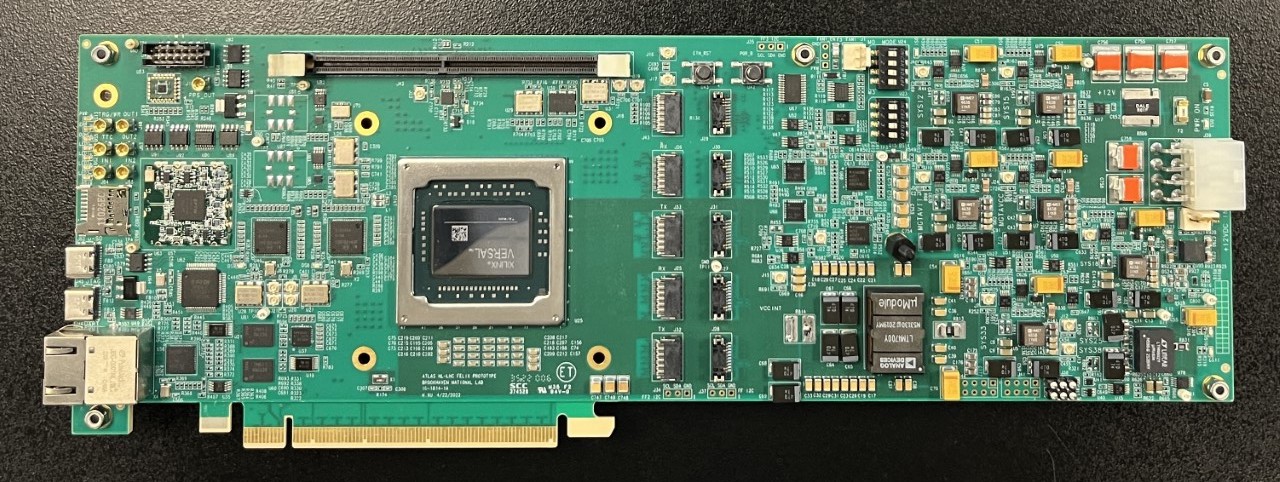 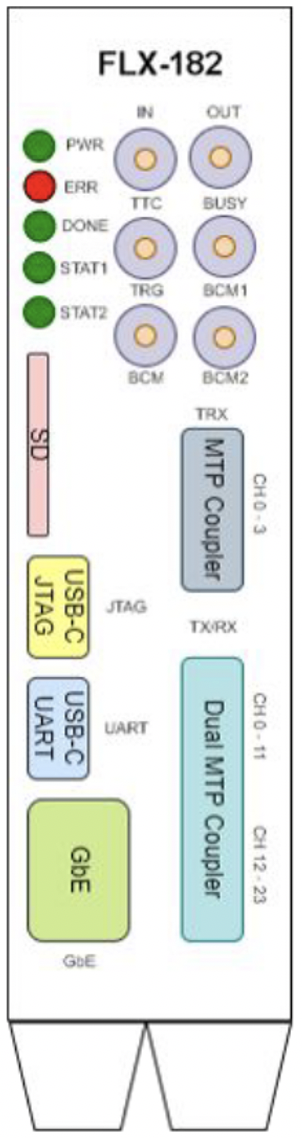 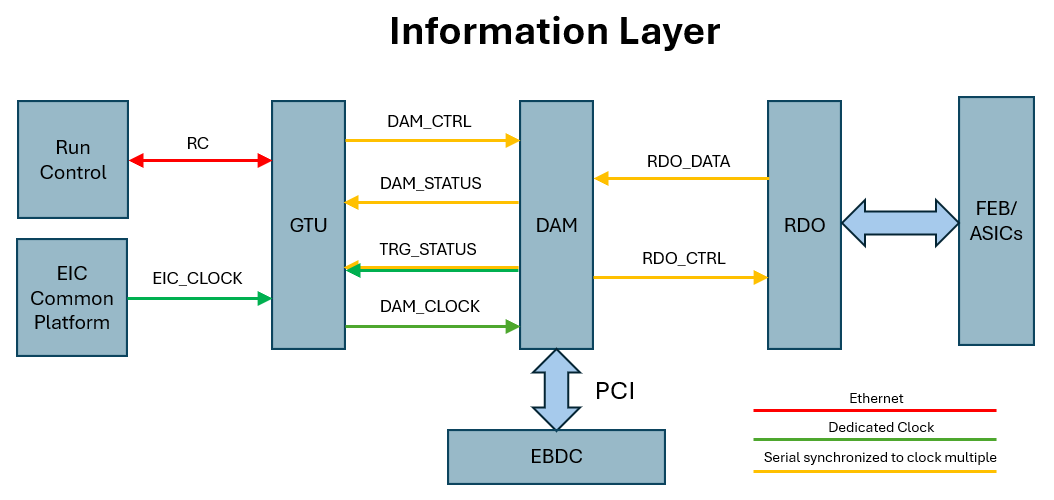 Data paths defined 
Mapping to hardware
Time frames defined
.66 ms -> 8MB @ 100Gbps)
Functions defined
Developing many aspects
Integration of 40Mhz/100Mhz systems
Integration of lpGBT & ePIC protocol
Flow control detail
Firmware trigger & Data Reduction detail
Protocol
18
System Components Status
DAQ Logging
DAQ Monitoring
DAQ QA
Configuration / Run Control
Slow Controls interface (IOC)
Buffering and Data Transfer
Readout Computers
Frame Building Computers
Data Reduction
Filters 
Compression
High Level Triggering
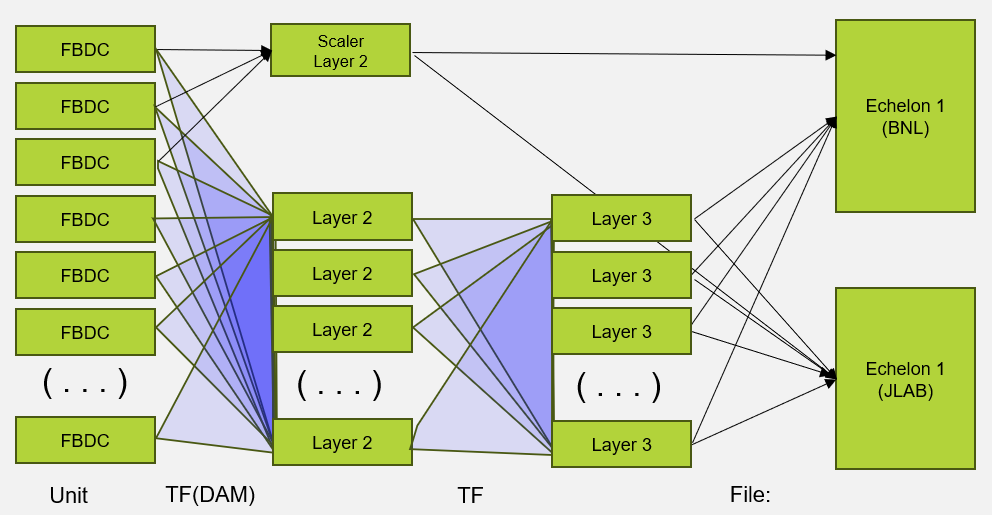 Echelon 0
Compute
Echelon 0 location
Cost/benefit analysis to be done
DAQ Computing:
~100 Readout computers in DAQ Room
~100 computers located anywhere with sufficient network
Splitting farm reduces DAQ room renovations but increases network requirements, space in SDCC, and complicates access
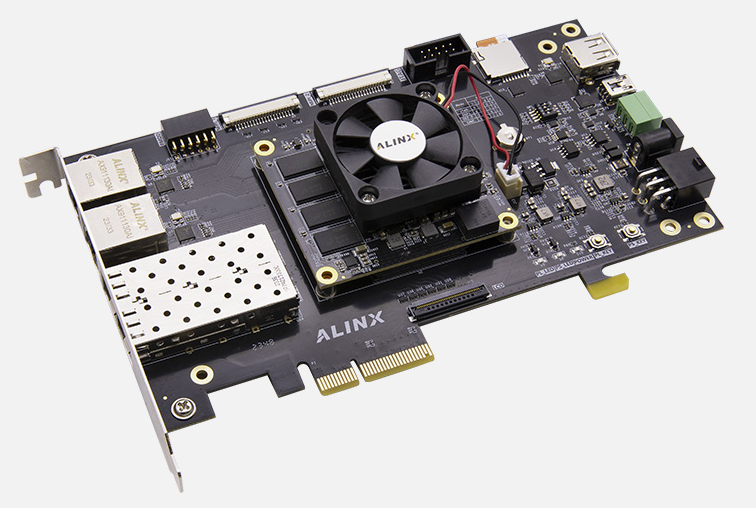 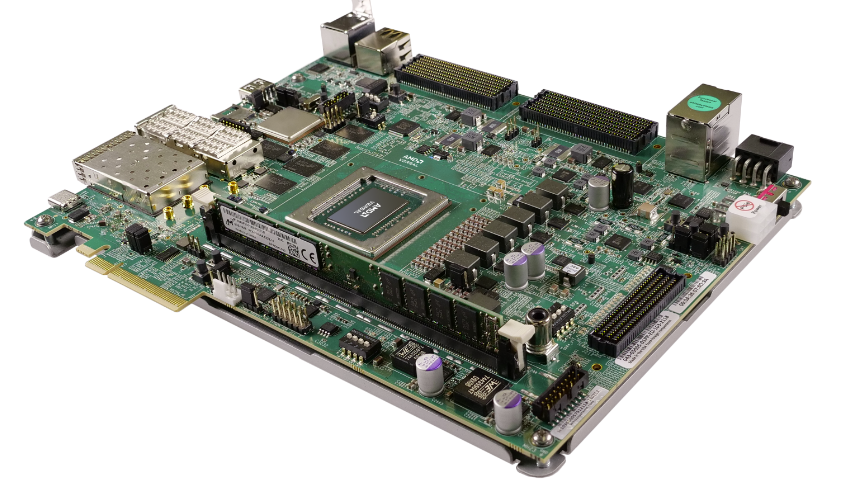 Detector Test Support
Firmware Support for Commercial Development Boards as FELIX substitutes for test stands (to be developed)
2 Port VD100 ($800)
48 port VMK180 ($10k)
Scientific software and computing is off project dependency:
RRB
ECSJI
Latest Collaboration Review Sept 26-27, 2024
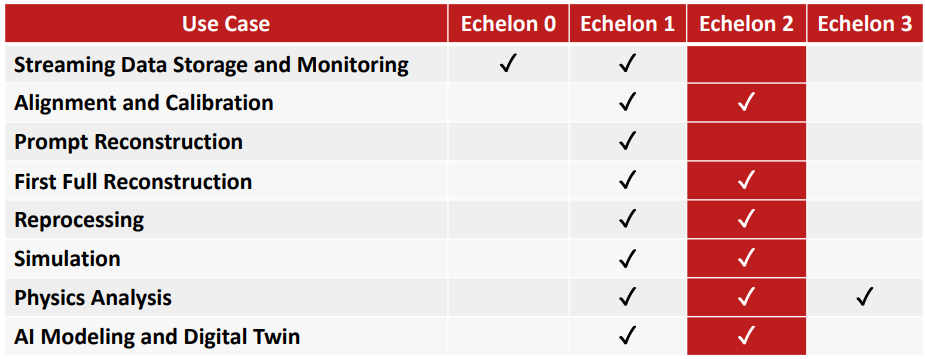 Interface:

Full Data to be streamed to JLAB/BNL echelon 1
Full Data to be archived at both facilities for redundancy
Echelon 1
Compute
Interface
19
System Components Status
DAQ Logging
DAQ Monitoring
DAQ QA
Configuration / Run Control
Slow Controls interface (IOC)
Buffering and Data Transfer
Readout Computers
Frame Building Computers
Data Reduction
Filters 
Compression
High Level Triggering
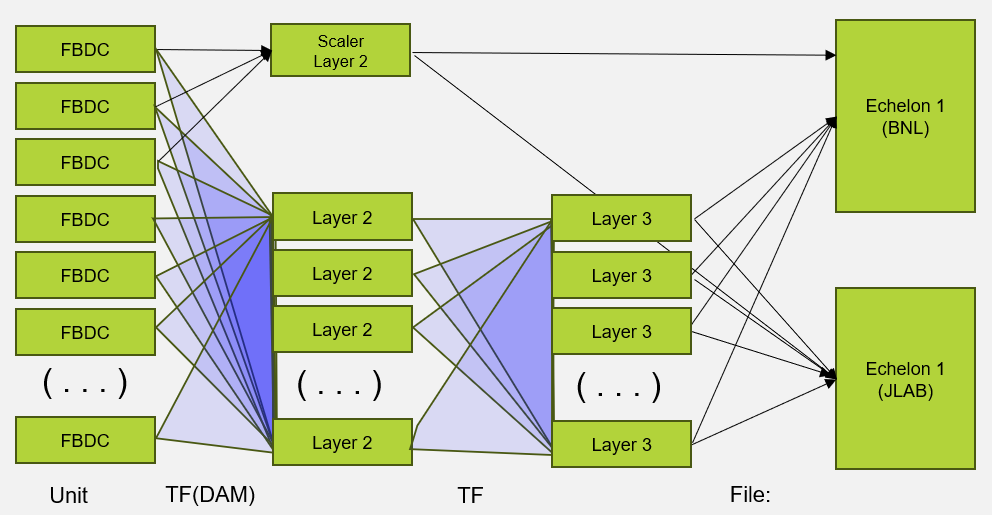 Echelon 0
Compute
Echelon 0 location
Cost/benefit analysis to be done
DAQ Computing:
~100 Readout computers in DAQ Room
~100 computers located anywhere with sufficient network
Splitting farm reduces DAQ room renovations but increases network requirements, space in SDCC, and complicates access
Markus Diefenthaler:   ePIC SRO Calibration and Computing	(next)

Torre Wenaus:             Orchestration of Streaming Data Processing	(next)
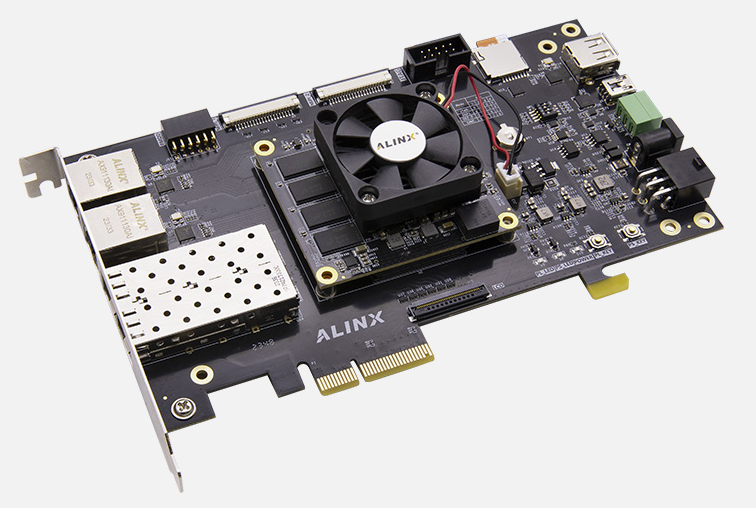 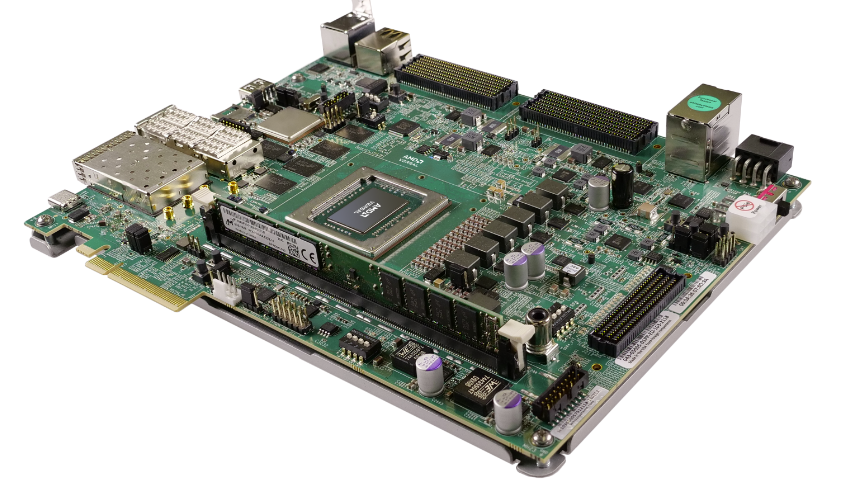 Detector Test Support
Firmware Support for Commercial Development Boards as FELIX substitutes for test stands (to be developed)
2 Port VD100 ($800)
48 port VMK180 ($10k)
Scientific software and computing is off project dependency:
RRB
ECSJI
Latest Collaboration Review Sept 26-27, 2024
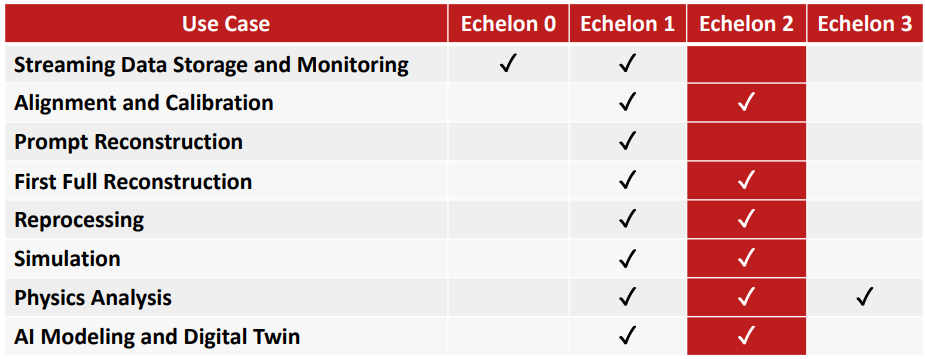 Interface:

Full Data to be streamed to JLAB/BNL echelon 1
Full Data to be archived at both facilities for redundancy
Echelon 1
Compute
Interface
20
Schedule
The DAQ and computing schedule is planned to be accelerated in relation to the full detector construction.
A functional DAQ will be necessary for small scale detector testing as well as commissioning and pre-ops.
Computing resources are staged to make purchases when the hardware is needed, taking advantage of price savings and performance improvements in time.
Hardware and software development early in the construction phase will produce a series of releases with increasing functionality.
Detector Install:        FY29Q2  - FY31Q2
Cosmics:                  FY31Q3
Early CD-4:              FY32Q4


DAQ Releases:

PicoDAQ            	FY26Q1
Readout test setups

MicroDAQ:           	FY26Q4
Readout detector data in test stand using engineering articles 

MiniDAQ:               	FY28Q1
Readout detector data using full hardware and timing chain

Full DAQ-v1:           	FY29Q2
Full functionality DAQ ready for full system integration & testing

Production DAQ:     	FY31Q3
     Ready for cosmics
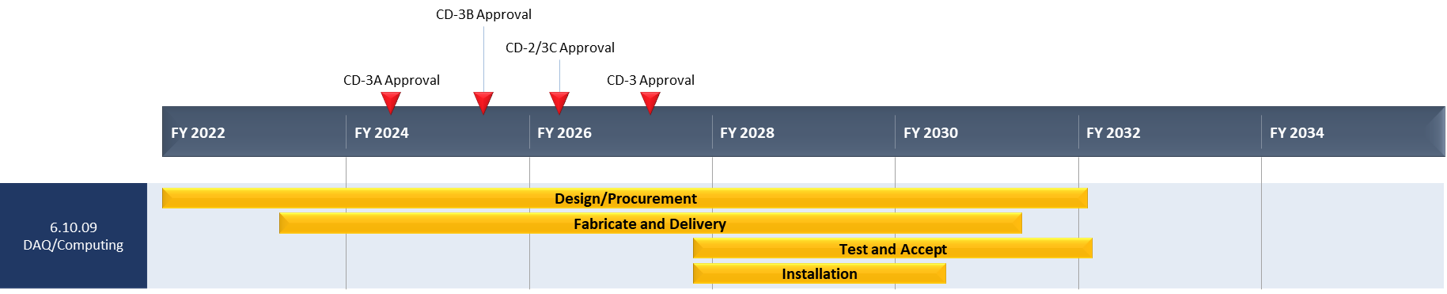 PDR1
MiniDAQ
Production
DAQ
PicoDAQ
PDR2
MicroDAQ
Full DAQ-V1
PDR3
Non-LLP pre-baseline schedule is in progress
21
Summary
Description of the streaming ePIC DAQ
Scale of the system
It’s architecture
Components
Status and Schedule
22
Backup
23
EIC Streaming DAQ/Computing Architecture
Bunch Crossing ~ 10.2 ns/98.5 MHz
Interaction Rate ~ 2 us/500 kHz
Low occupancy
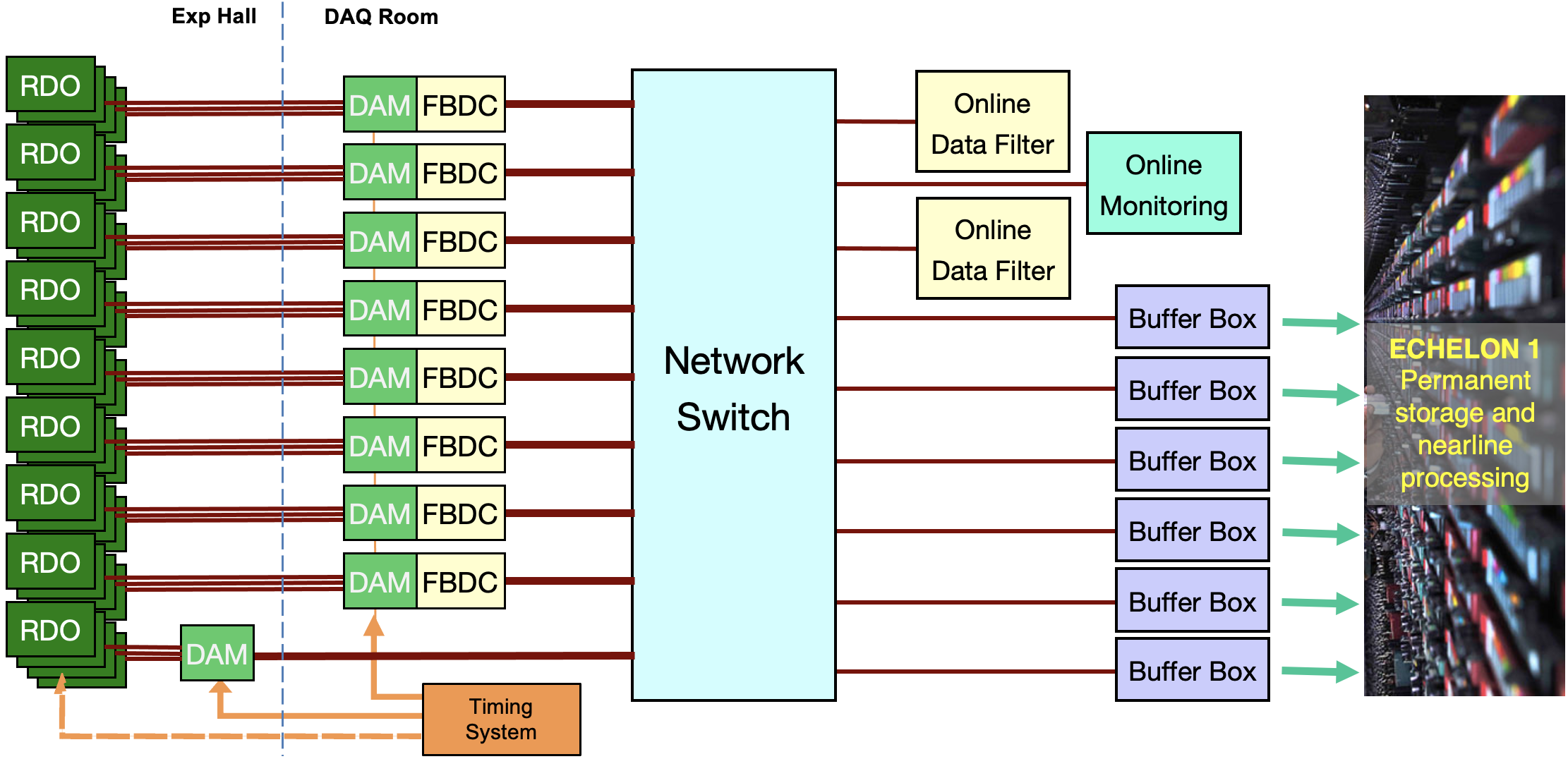 BW O(100Tbps)
ePIC  DETECTOR
BW O(10Tbps)
BW O(100Gbps)
GTU/Distributed clock (jitter ~5ps)
24
ePIC Detector Scale and Technology Details
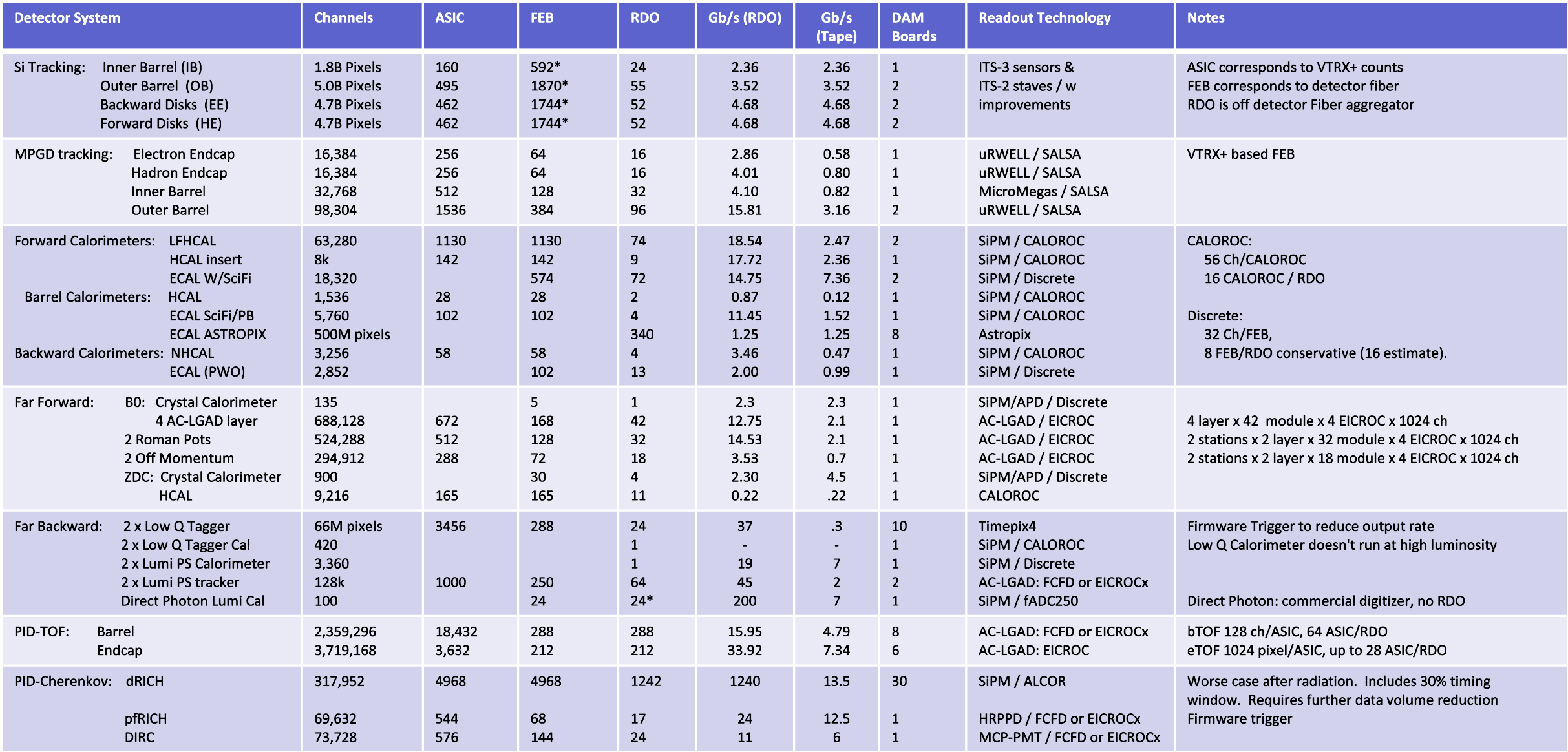 25
Simulations of Data Volumes
The ePIC background group has evaluated background sources.
For data volume evaluation we have used:

18x275 DIS events, scaled to the maximum event rates to be seen in 10x275GeV DIS
10 GeV Electron beam gas events scattered from realistic vacuum under 10000Ahr of pumping
275 GeV Proton Beam gas events scattered from realistic vacuum under 10000Ahr of pumping
Synchrotron radiation (SR) is still under evaluation  
Recent results have shown:
SR is a potentially serious issue with the currently implemented beam line
Relatively simple remediation schemes can lower the rate significantly
With the currently available CPU resources and still ongoing simulation optimization, we can not yet study SR background rates below ~1 GHz
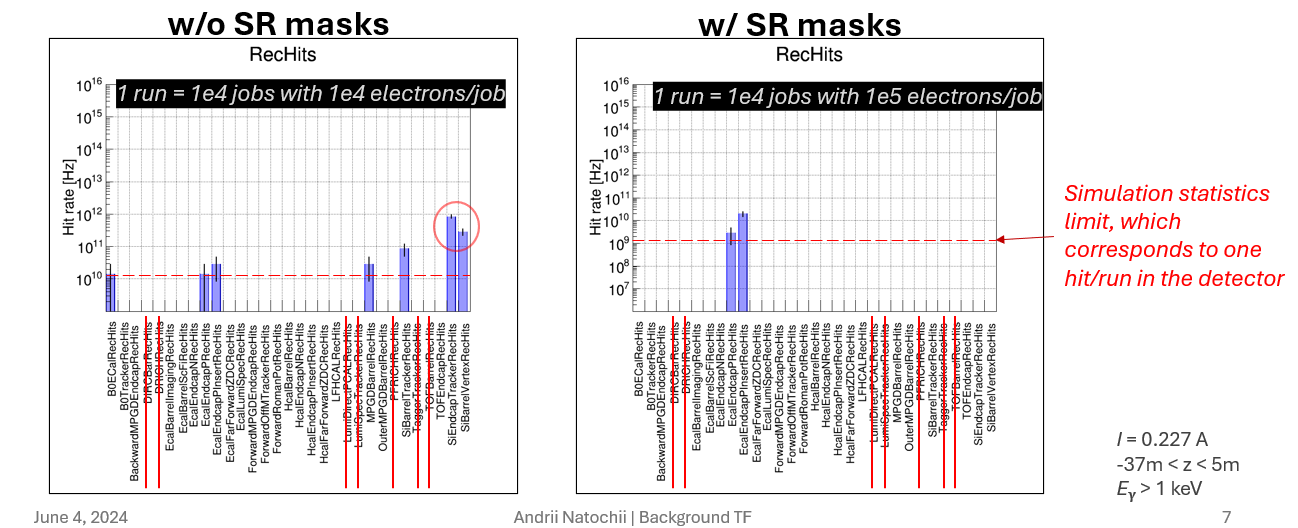 Readout Chain: FEB & RDO
Global Timing Unit (GTU)

	    -Interfaces to Collider, 	     Run Control & DAM
	    -Config & Control
	    -Clock & Timing
On Detector
SMT BGA
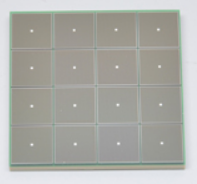 Sensor


Detector Specific

Multi-Channel Sensor






MAPS, AC-LGAD
MPGD, MCP-PMT
SiPM, LAPPD
Adapter


Detector Specific

-HV/Bias Distribution
-HV divider
-Interconnect Routing



-Sensor Specific
-Passive
Front End Board
(FEB)

Detector Specific

-Amplification
-Shaping
-Digitization
-Zero Suppression
-Bias Control & Monitoring


-ASIC/ADC
-Discrete
-Serial Link
Readout Board
(RDO)

Few Variants

-Communication
-Aggregation
-Formatting
-Data Readout
-Config & Control
-Clock & Timing


-FPGA
-Fiber Link
Computing


Common

-Data Buffering and Sinking
-Calibration Support
-QA/Scalers
-Collider Feedback
-Event ID/Building
-Software Trigger
-Monitoring

-COTS
-Ethernet
Name


Design

Function







Attributes
Data Aggregation Module (DAM)

Common

-Computing Interface
-Aggregation
-Software Trigger
-Config & Control
-Clock & Timing


-Large FPGA
-PCIe
-Ethernet
Readout Board Flavors
Timing Resolution with Reconstructed Clock
The timing requirement for ePIC DAQ is currently ~5ps, for selected detectors.   This is driven by TOF with desired timing of ~25ps

Timing tests have been done at JLAB/ORNL
Promising results for both lpGBT and XiLINX Ultrascale+ FPGA
(See William Gu’s Talk tomorrow!)

5ps is still very challenging because of multiple interfaces between delivered clock and digitization!
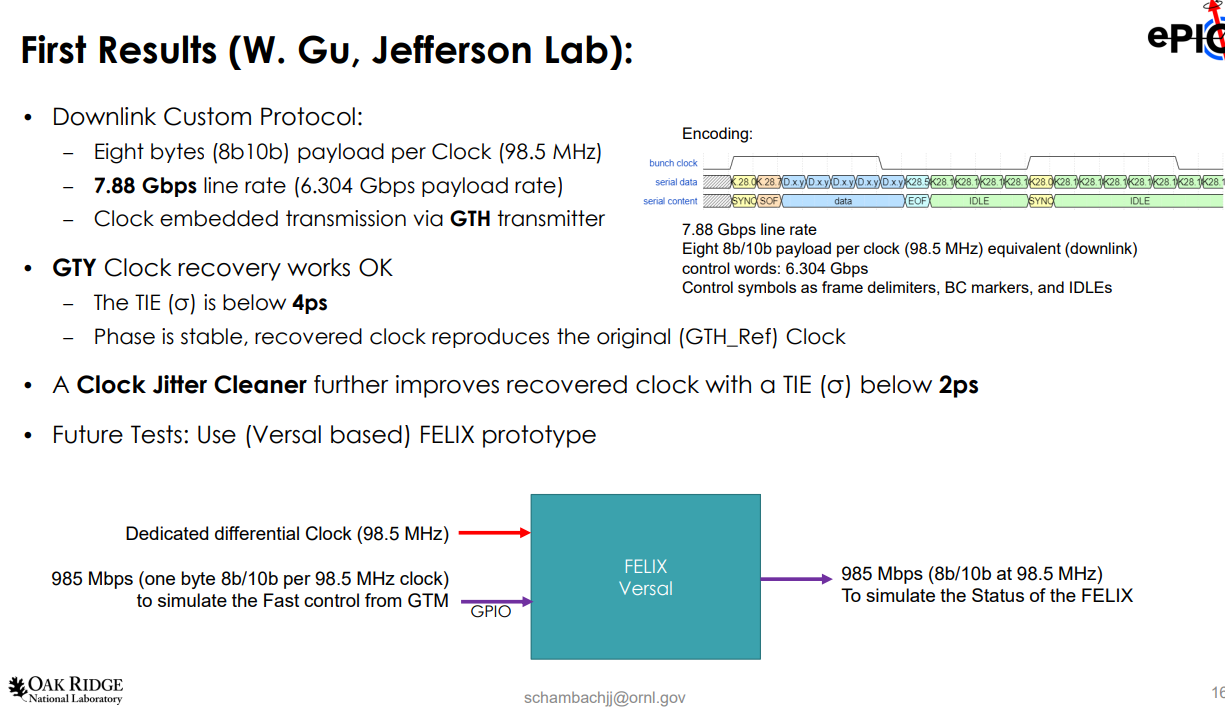 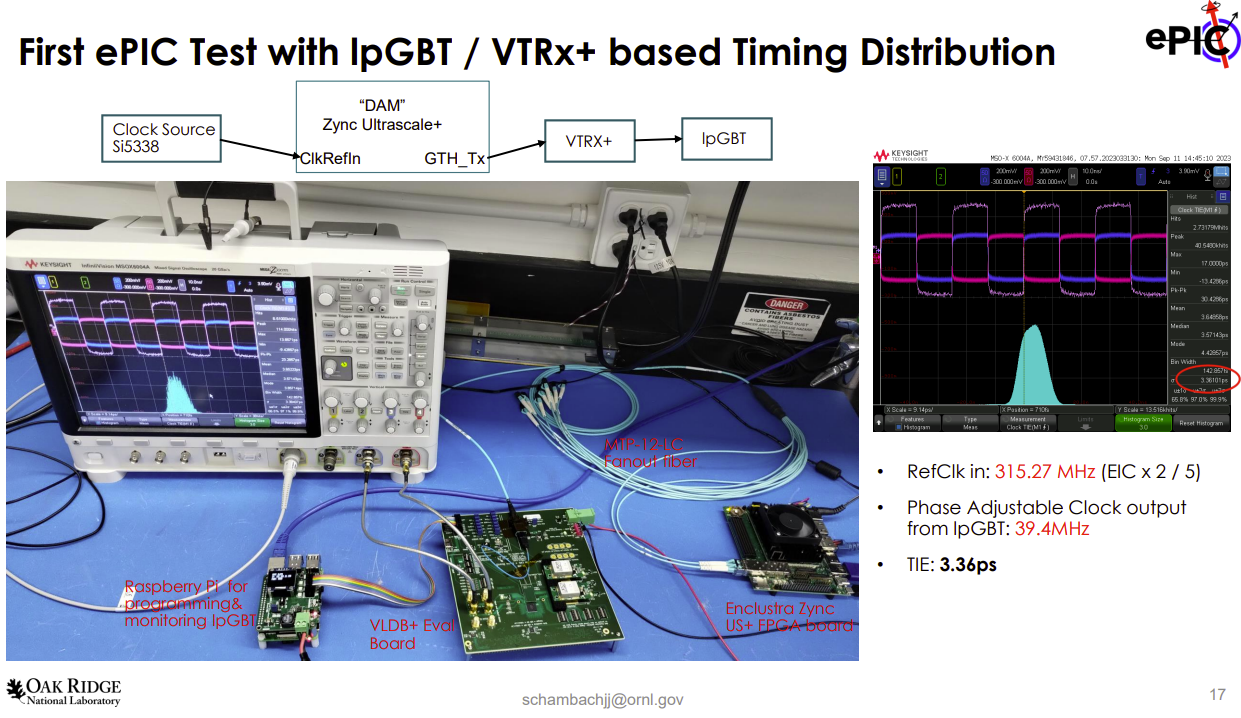 28
DAM Board – FLX-155
FELIX (Front-End Link Exchange) hardware for future ATLAS experiments at HL-LHC is being developed at BNL (Omega Group)
Long term support is insured. Development timelines are compatible with EIC.
ePIC is collaborating with Omega to use this design as our DAM board.
FLX-155 currently being tested by Omega
See Hao Xu’s talk tomorrow!
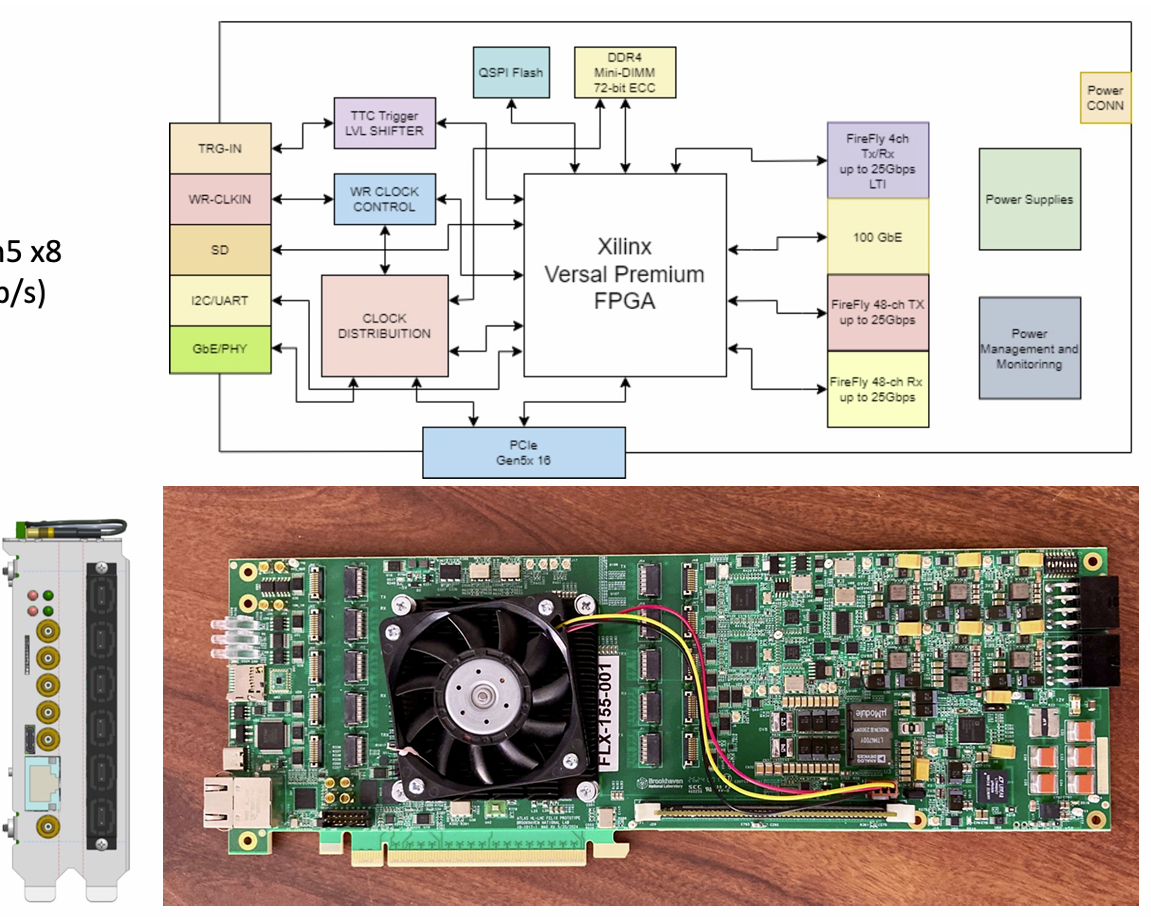 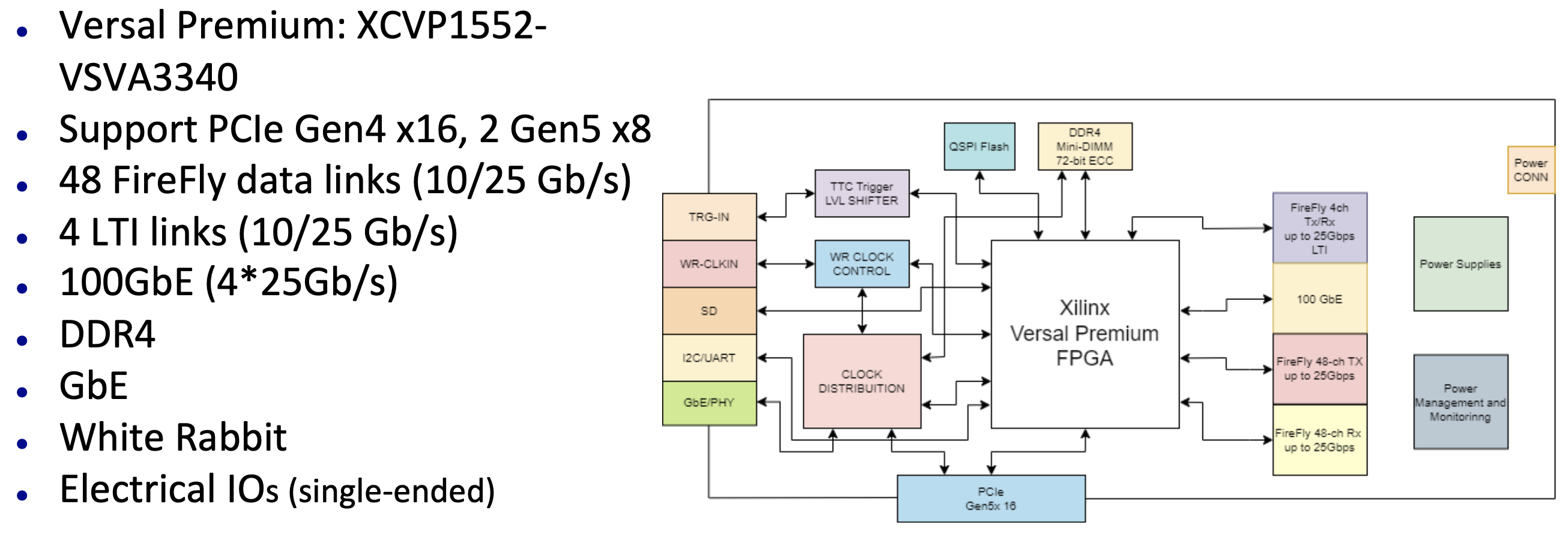 RDO development Activities
The Readout Board (RDO) is the first processing interface of the DAQ with the front-end electronics/digitizers.
There are currently 6 identified “flavors” of RDO - dependent on the detector subsystems (see Pietro’s for dRICH example)
It must support both a common DAQ communication protocol as well as manage configuration and control with the different front-ends 
A pre-prototype board has been produced to support early DAQ and detector development (See Tonko’s talk for more details)
ppRDO
Readout Board Flavors
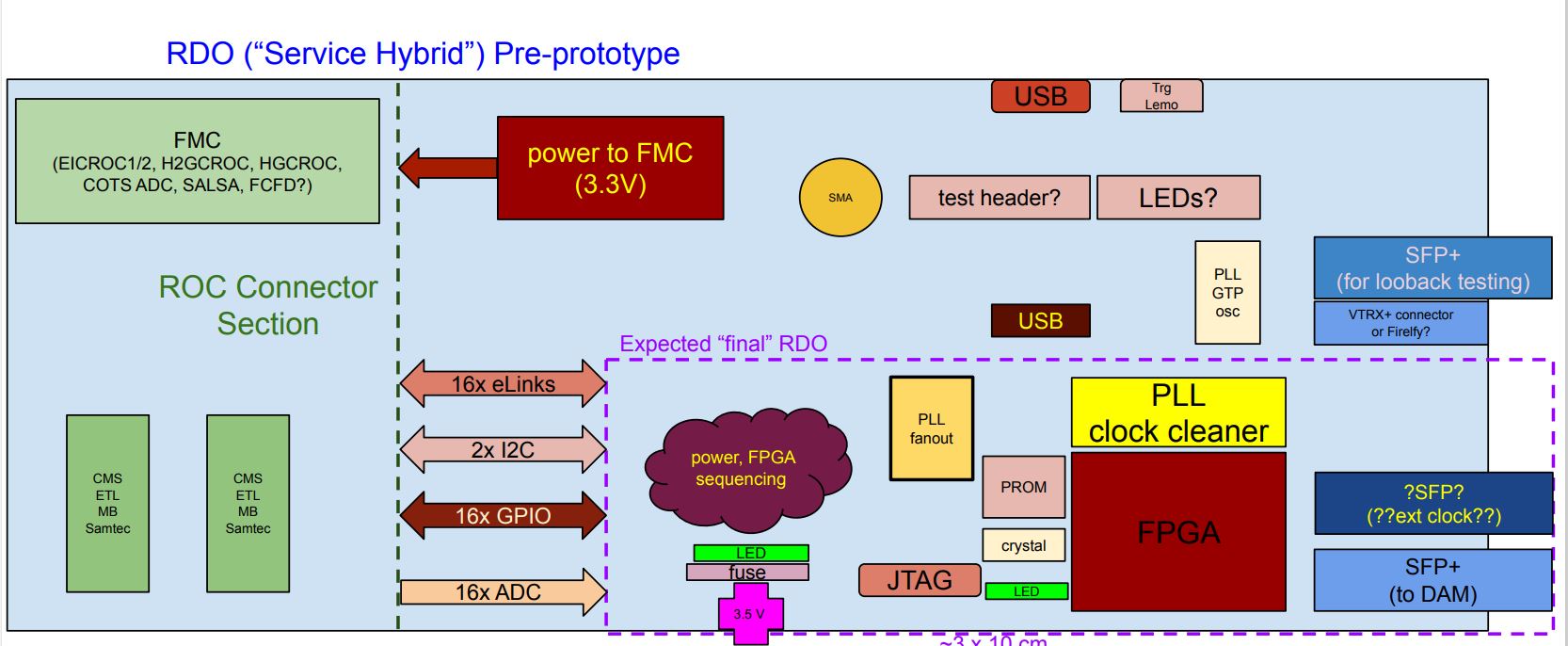 Implementation of Firmware Trigger
Given the requirement for a backup triggered readout for RICH, it is necessary to carefully define the physics trigger rate, trigger conditions, and trigger latency in order to facilitate design of the RICH front-end.
ePIC depends upon a flexible scheme in which sufficient bandwidth is available for data to the dRICH DAM in the worst case. (> 4x safety).   The selecting detectors (ex FWD HCAL) generate information characterizing beam in O(10us).   The decision is made by the GTU and returned to DAM boards with fixed latency.   The maximum latency is orders of magnitudes less than available buffering in DAM board memory.    A hardware trigger is supported by the GTU but uses the same dRICH buffering scheme and delays as the firmware trigger option.
FWD HCAL RDO
FWD HCAL RDO
FWD HCAL RDO
FWD HCAL RDO
FWD HCAL RDO
FWD HCAL RDO
FWD HCAL RDO
dRICH
 RDO
RDO_DATA
48
48
48
48
48
48
FWD HCAL DAM
dRICH DAM
FWD HCAL DAM
dRICH DAM
FWD HCAL DAM
dRICH DAM
DAM_CTRL
TRG_STATUS
64 bits
Bunch Data 
Fixed delay O(10us)
3
(Keep/Drop
Bunch bit)
30
GTU
Fixed delay O(10us)
Ex:  Hcal generates trigger
       dRICH is triggered
Hardware Trigger Option
Slow Controls Status
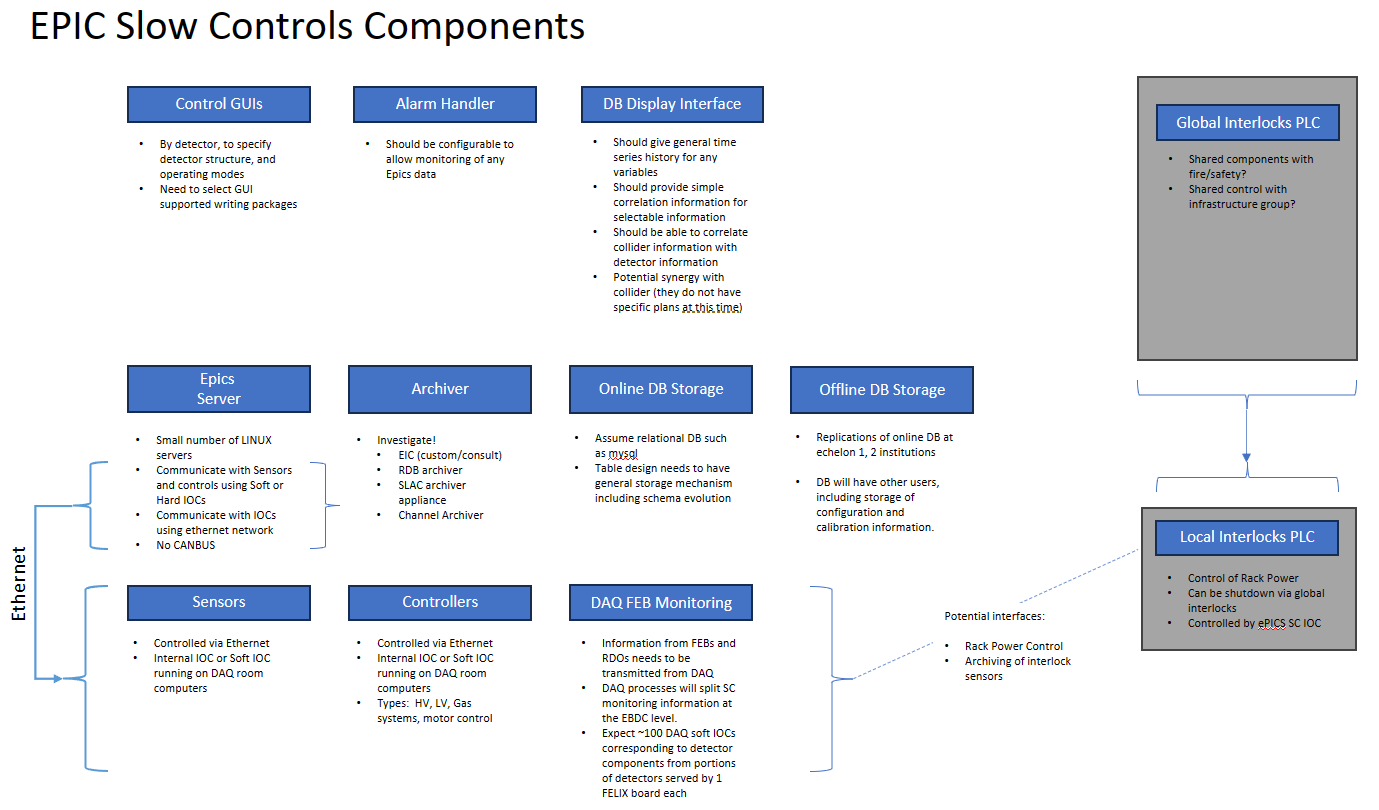 Slow Controls Components and architecture are identified

EPICs Base
Allows use of existing tools
Synergy with EIC Controls
32
Slow Controls Status
Detector DSCs have been surveyed for detector requirements

Resource Requirements have been Documented
~ 500k variables to be tracked
~ 55 TB/year
~ 73 Mbps network traffic

Preliminary hardware recommendation policies / lists drafted

PLC schemes have  been investigated

Hiring slow control’s expert to continue these efforts
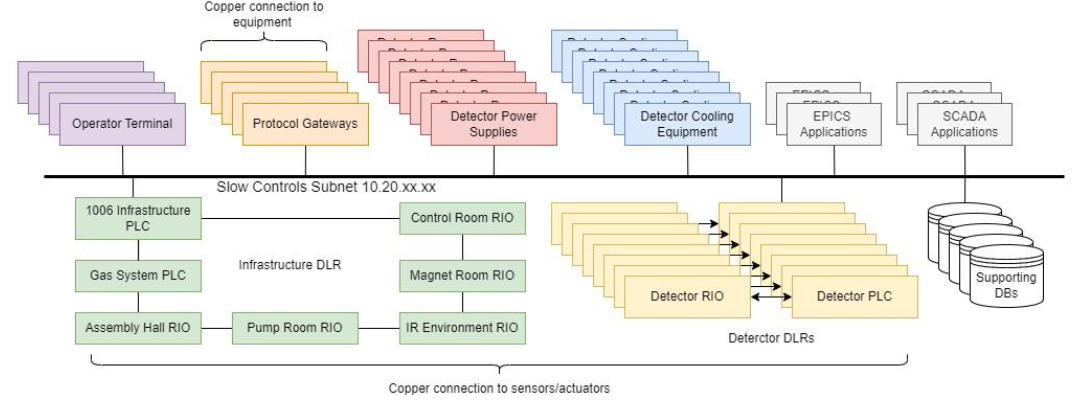 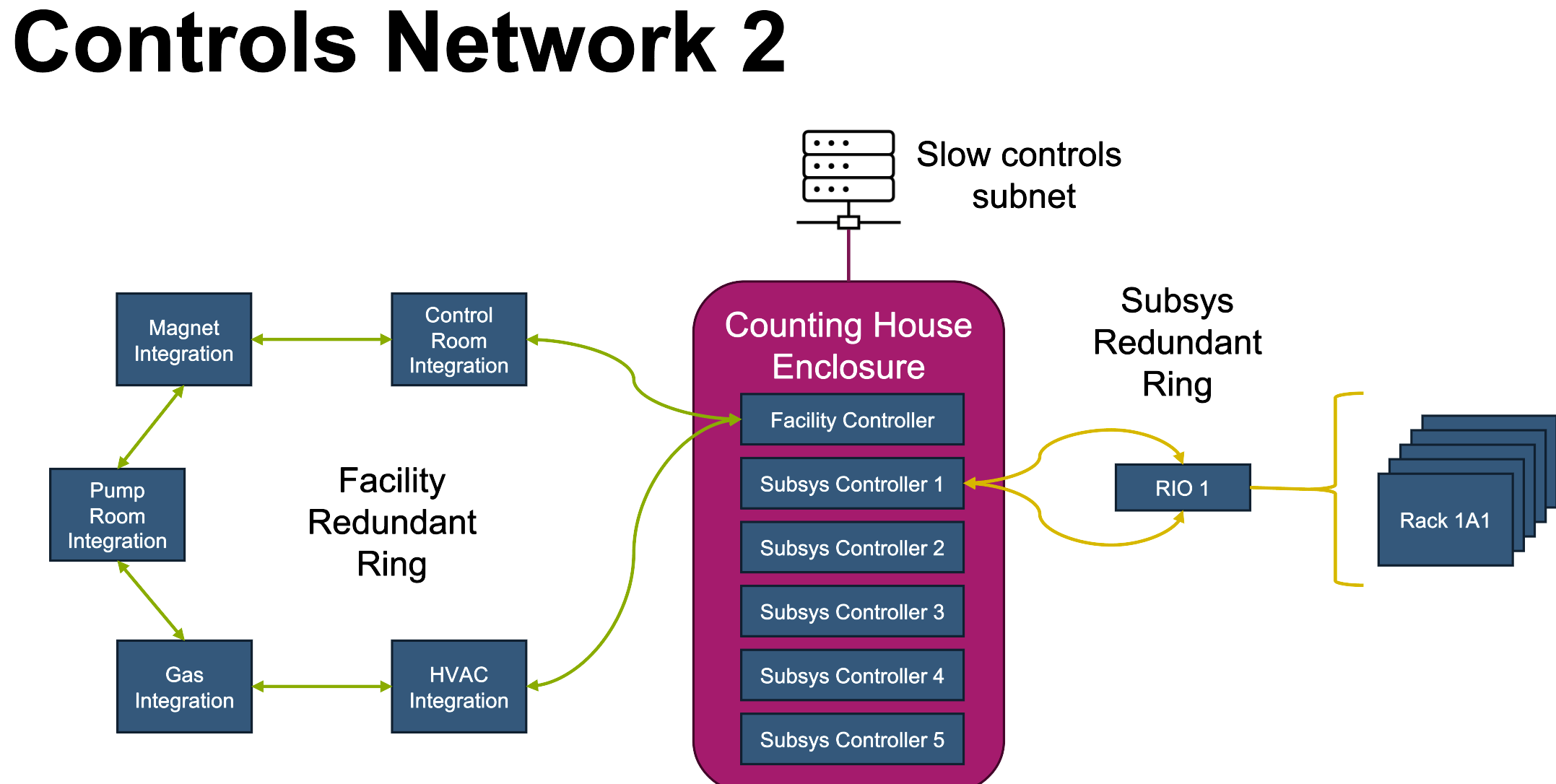 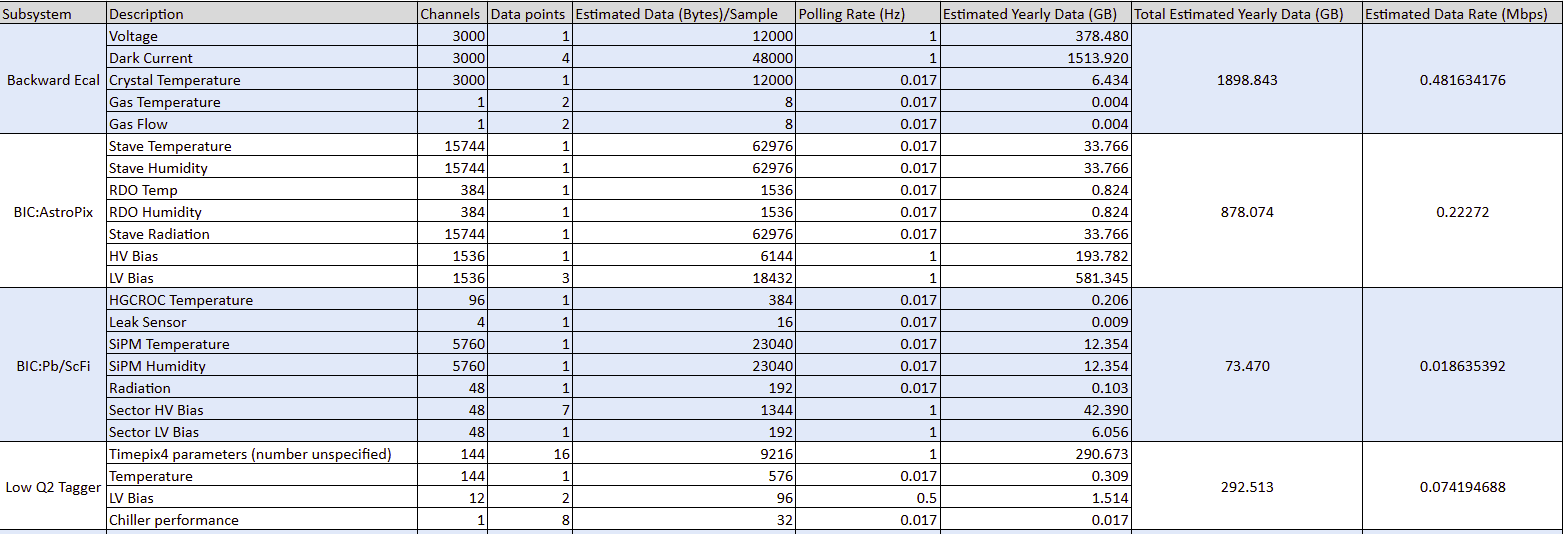 33
Boundary between Online and Offline
The streaming architecture allows for some blurring of the offline and online processing with respect to calibrations, QA monitoring, and potential seed analysis to improve reconstruction turn around. 
Require an interface to allow sharing of code between offline / online processing
Local buffering (Echelon 0) provides elasticity in the transfer of data to computing facilities
Offline procedures (Echelon 1) will allow several weeks for calibration and reconstruction.   (The computing will be discussed by Markus Diefenthaler in the next talk)
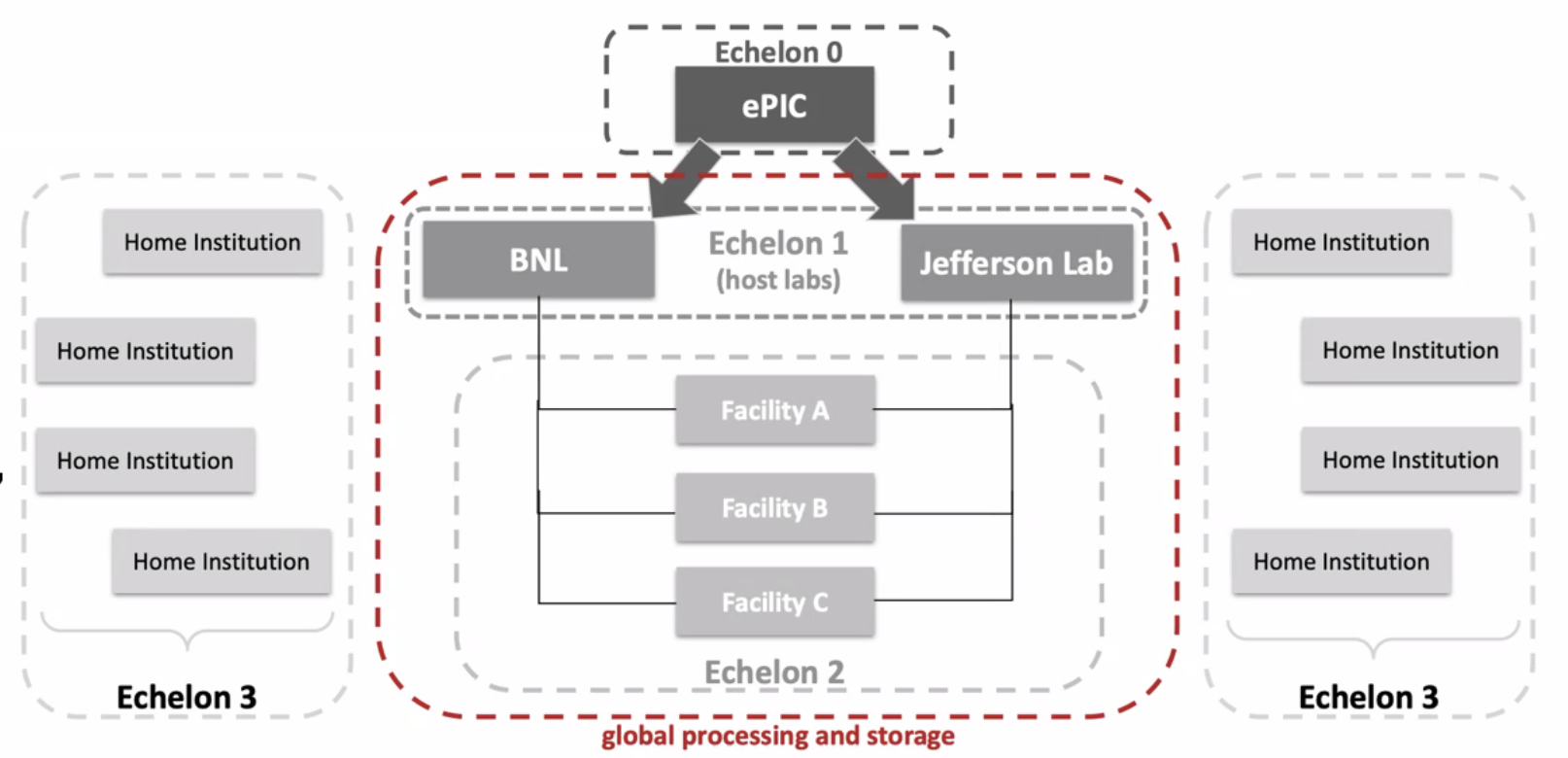 ePIC Scientific Computing
Is a dependency for the project handled in conjunction with host labs. 
The Resource Review Board (RRB) looks at the international detector and computing resources.
The ePIC computing groups are actively implementing scientific software as well as working with the DAQ to define the interface with the streaming DAQ system.